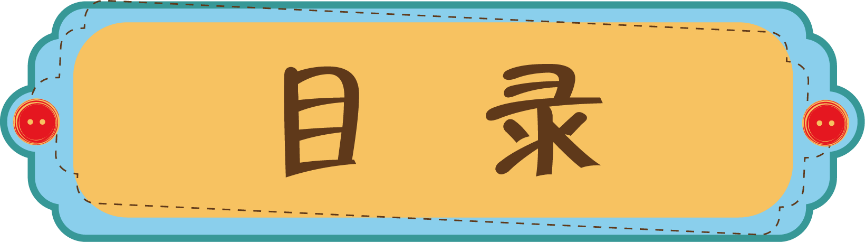 ỦY BAN NHÂN DÂN QUẬN 12
PHÒNG GIÁO DỤC VÀ ĐÀO TẠO QUẬN 12
Toán
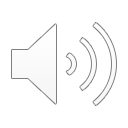 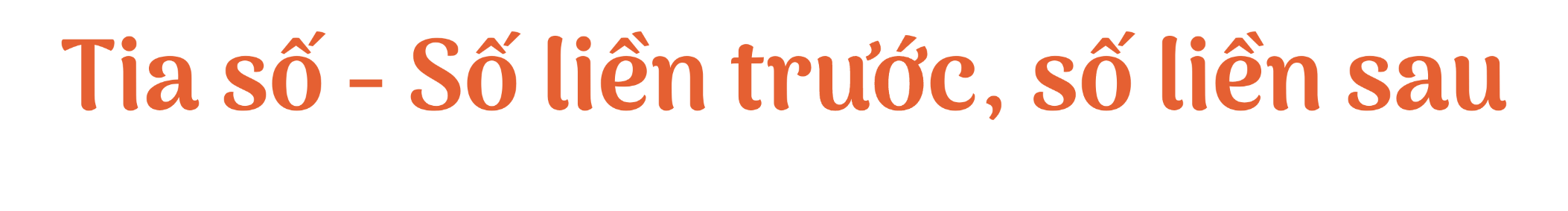 ( tiết 1 )
GV: Du Ngọc Lan
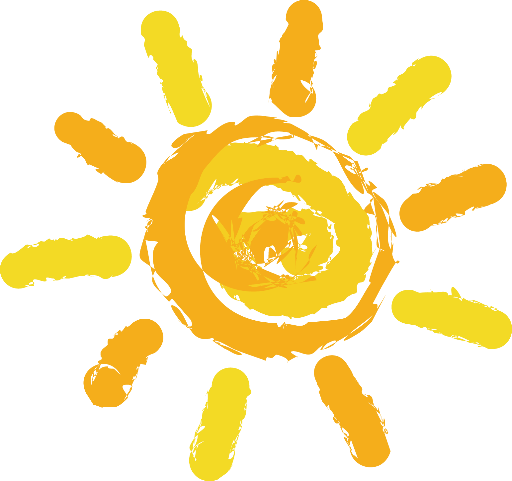 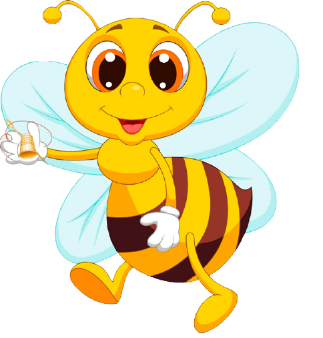 Em hãy vẽ lên vở một đoạn thẳng dài 10 cm.
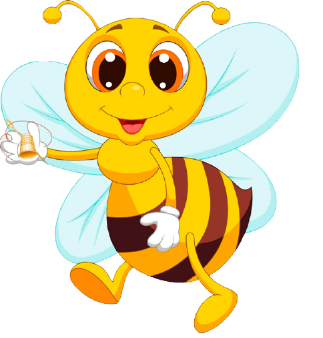 Kiểm tra
B
A
CV
CV
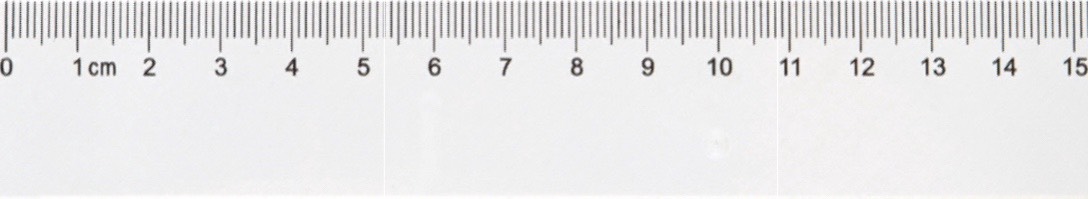 10 cm
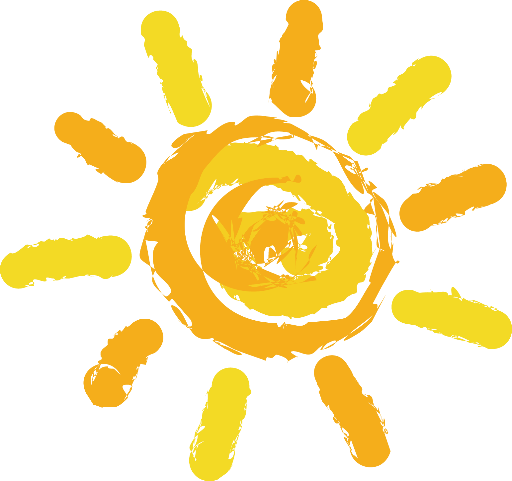 Đây là 
tia số
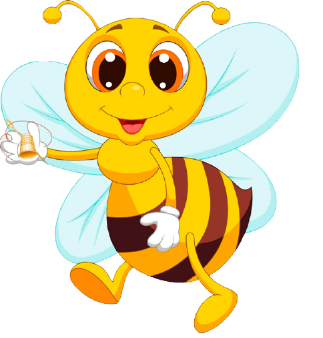 02
1
2
3
4
5
6
7
8
9
10
11
12
0
1
2
3
4
5
6
7
8
9
10
11
12
0
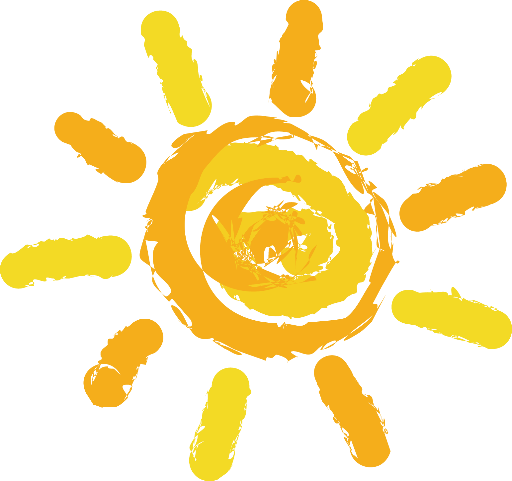 12
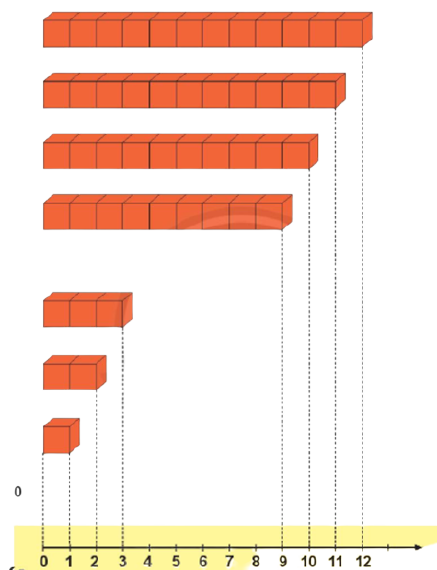 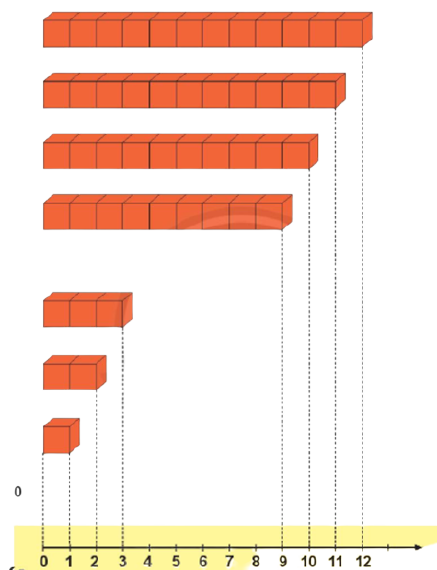 11
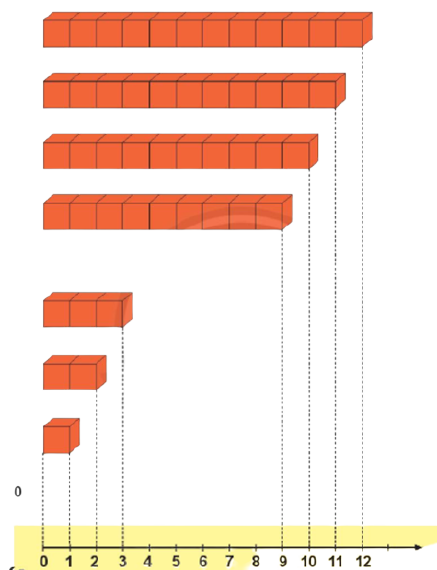 10
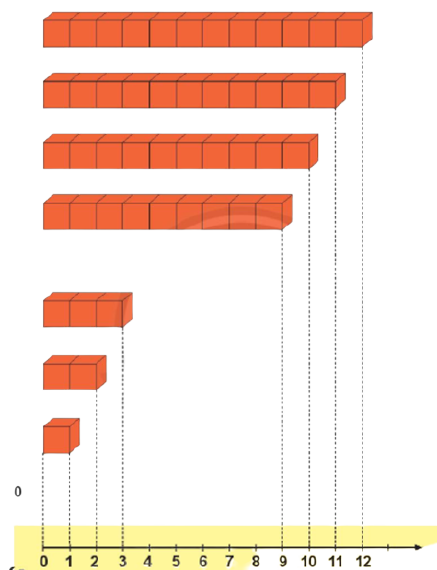 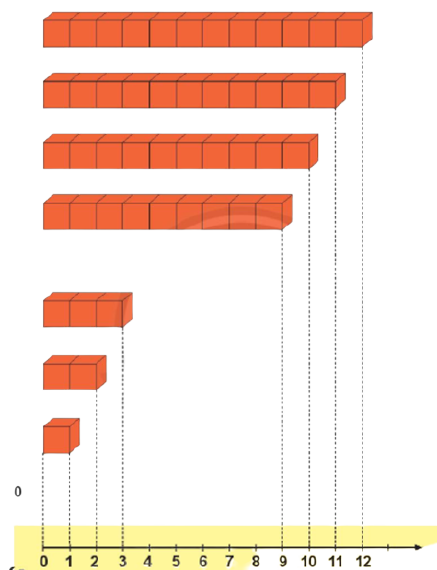 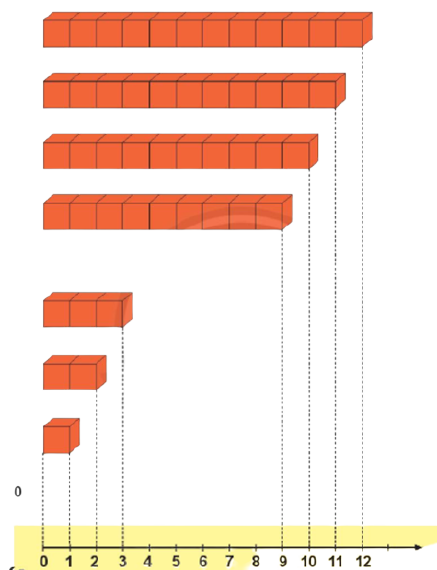 9
8
7
6
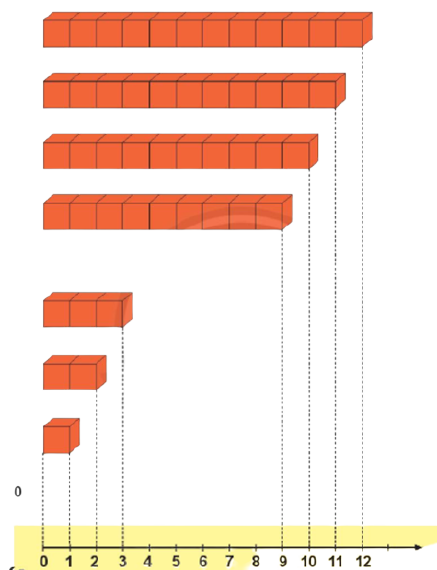 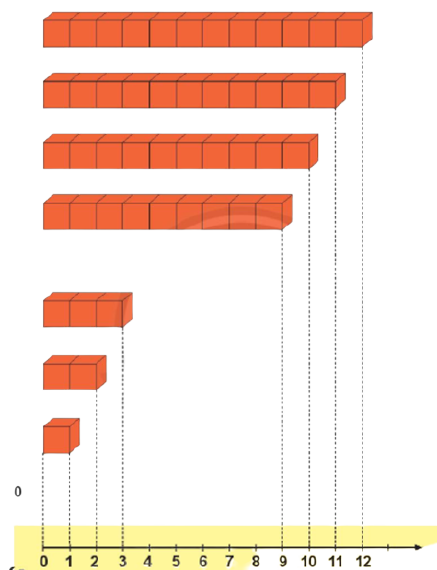 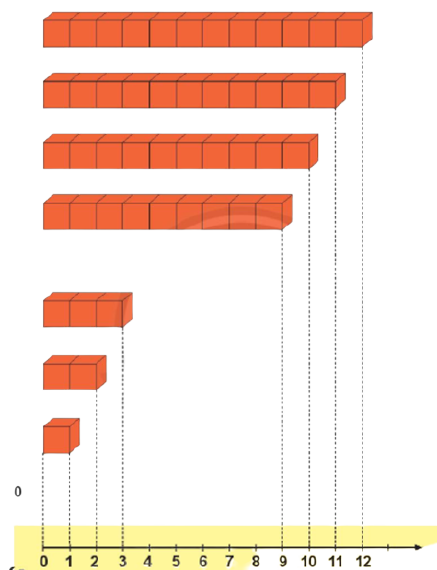 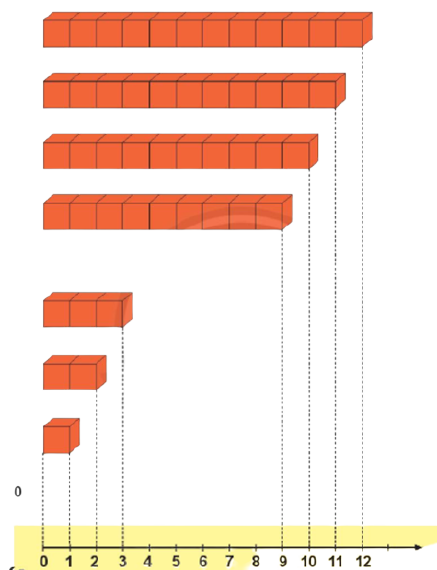 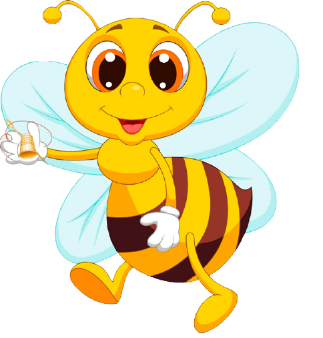 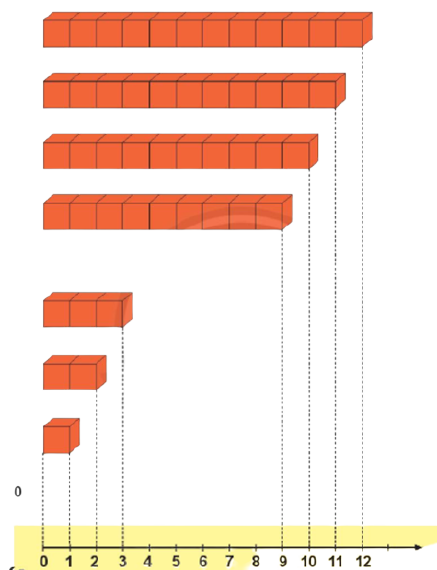 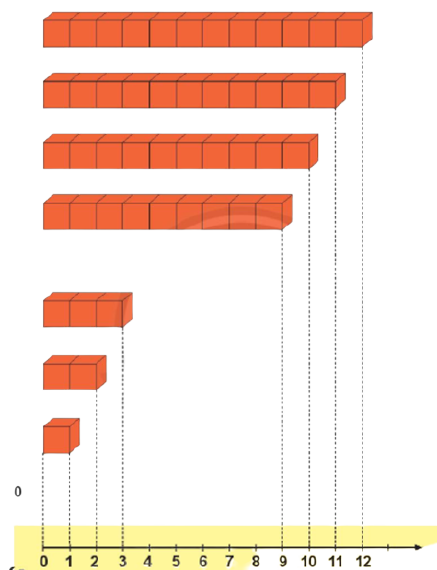 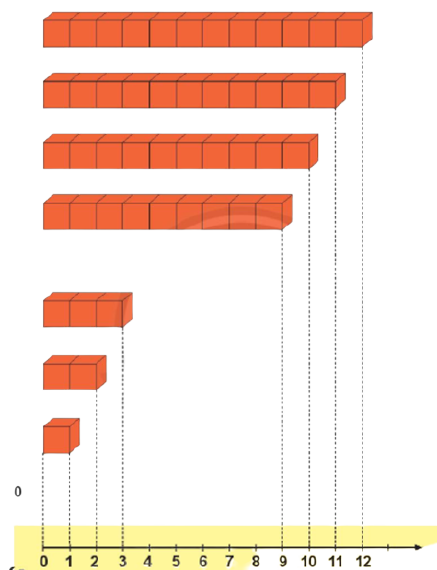 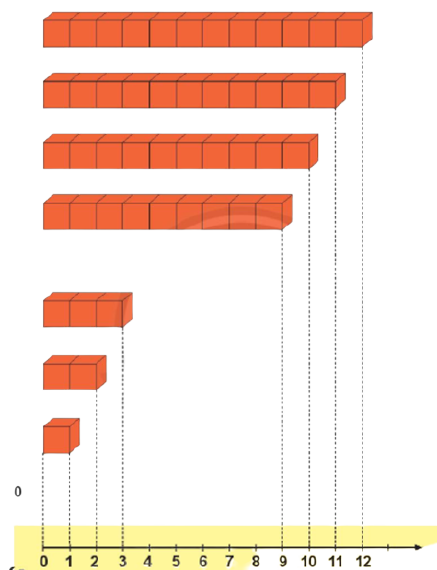 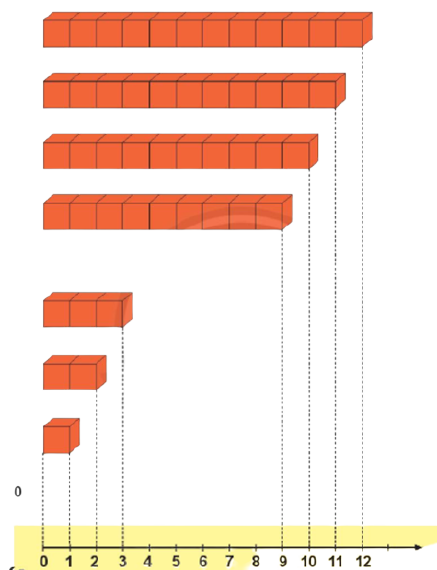 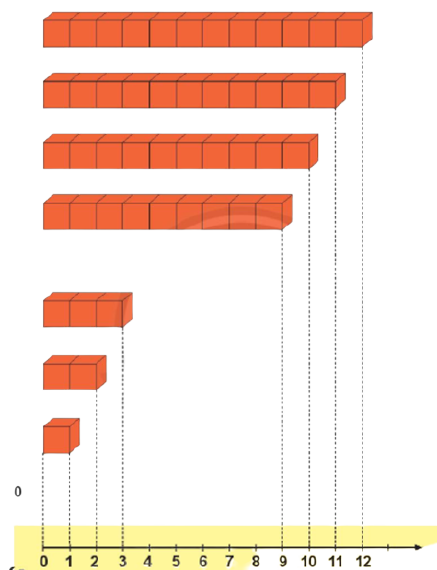 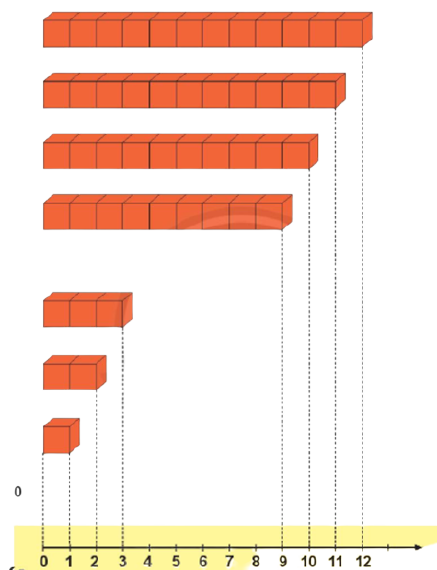 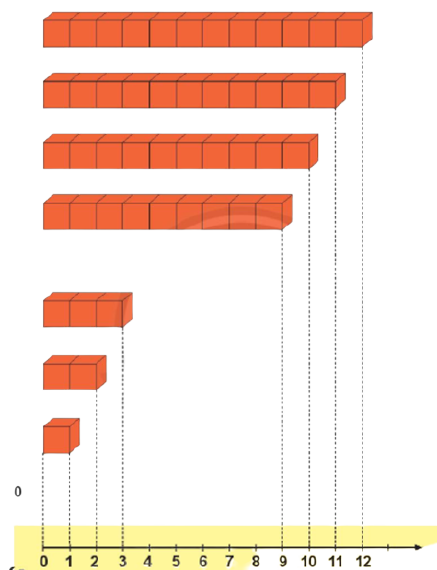 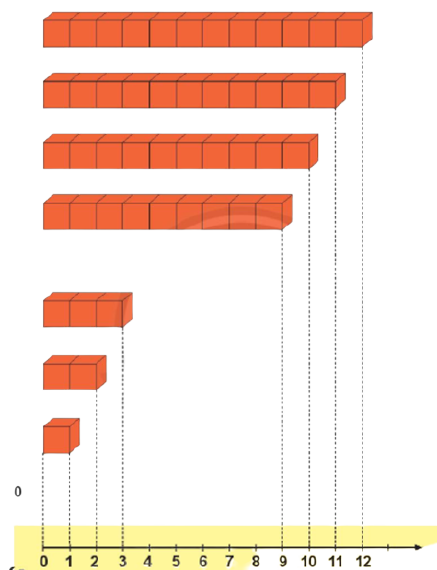 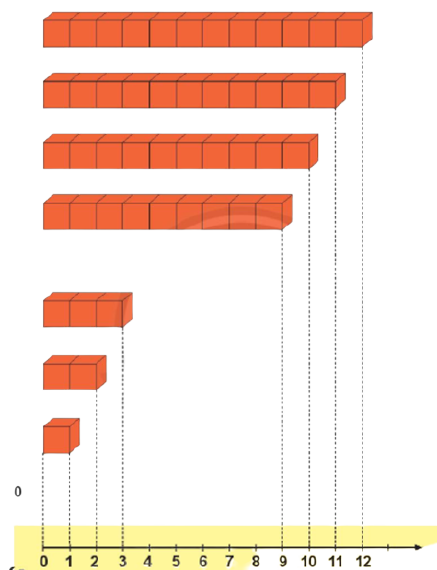 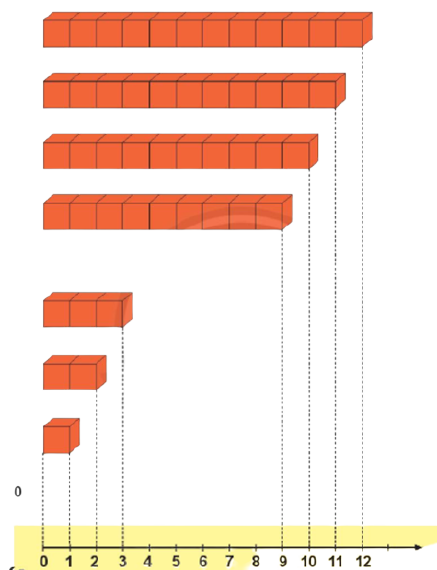 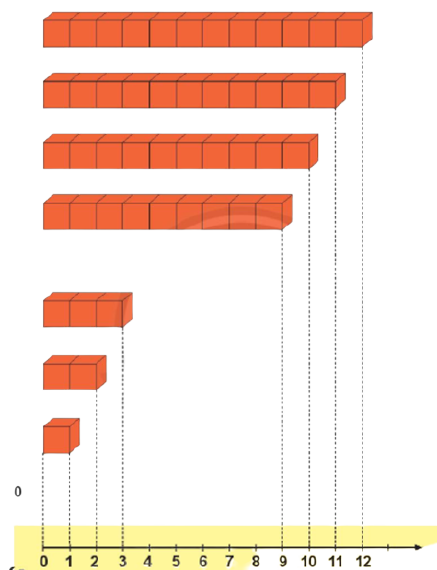 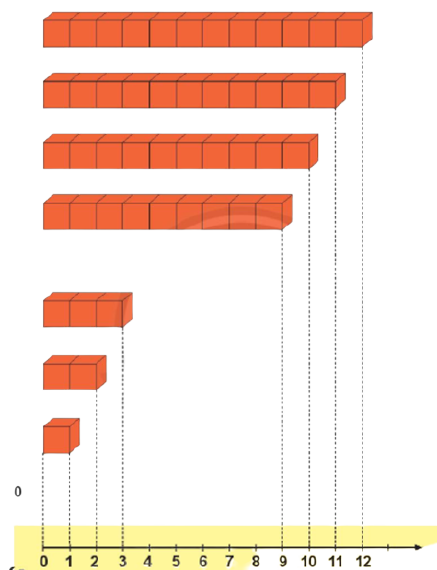 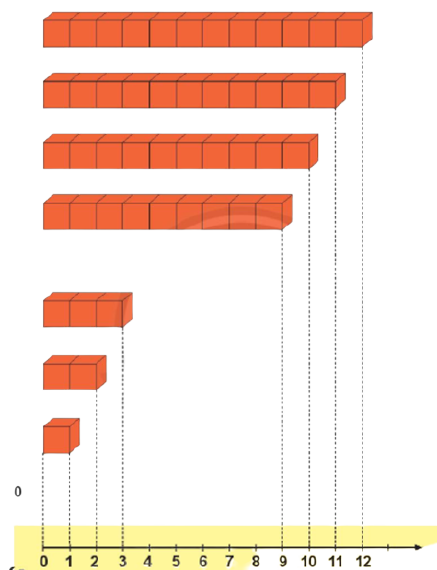 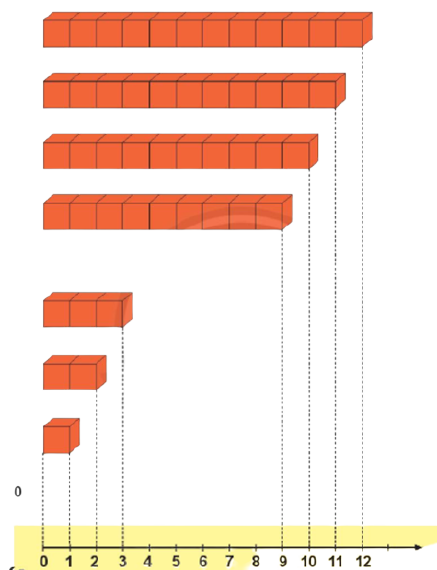 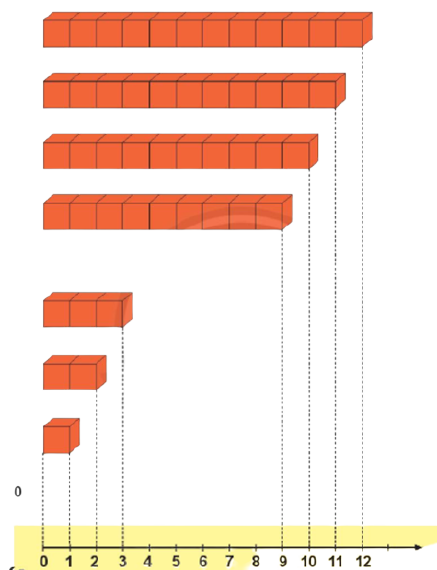 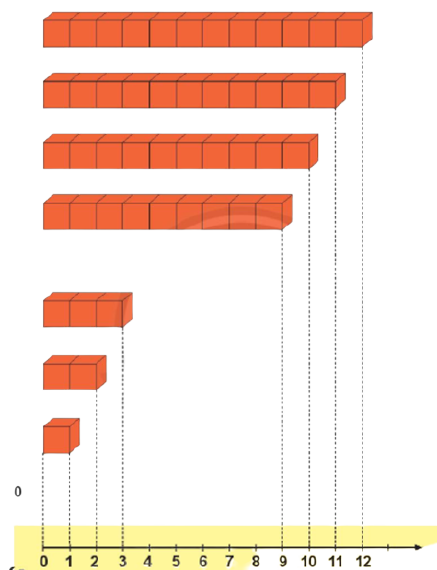 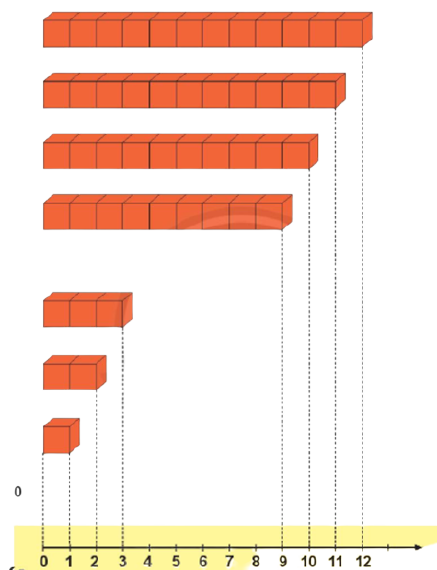 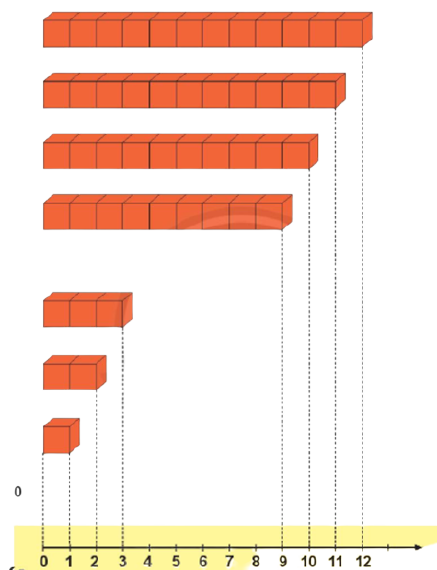 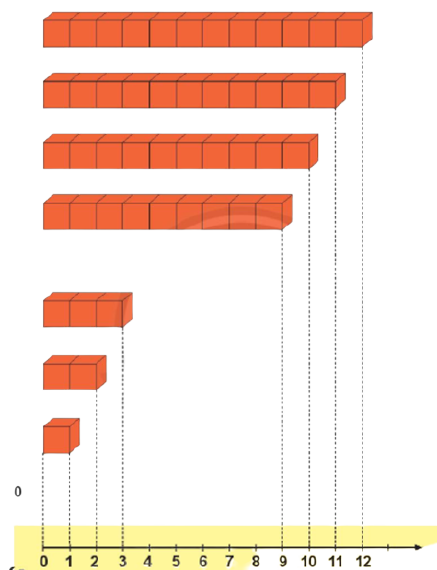 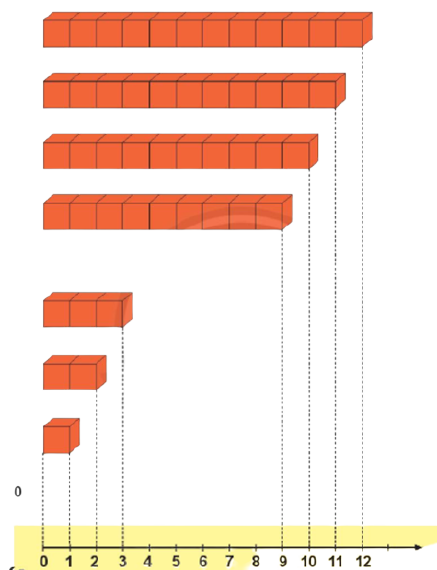 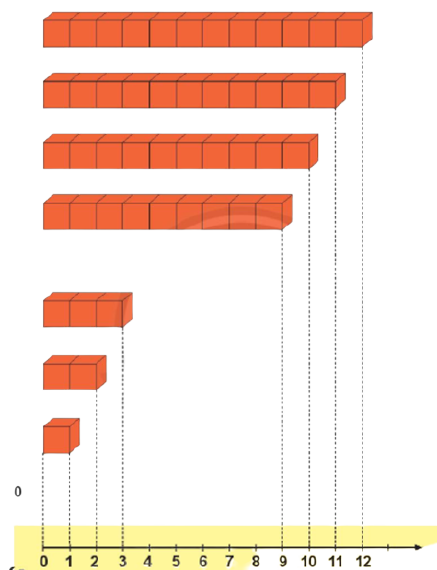 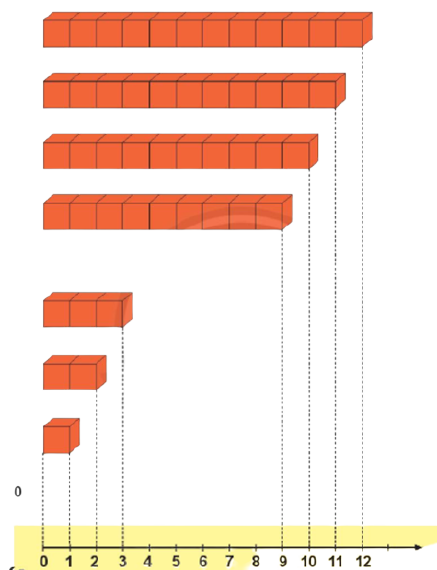 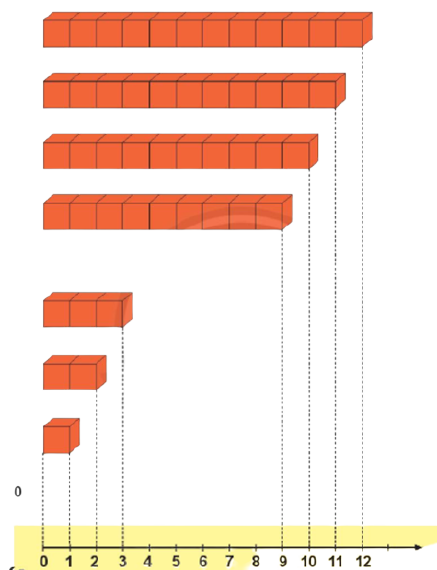 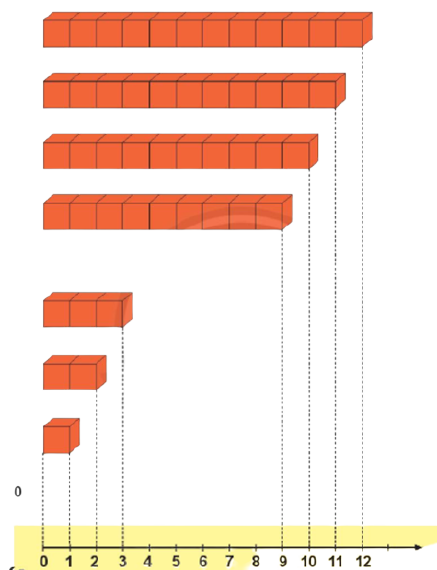 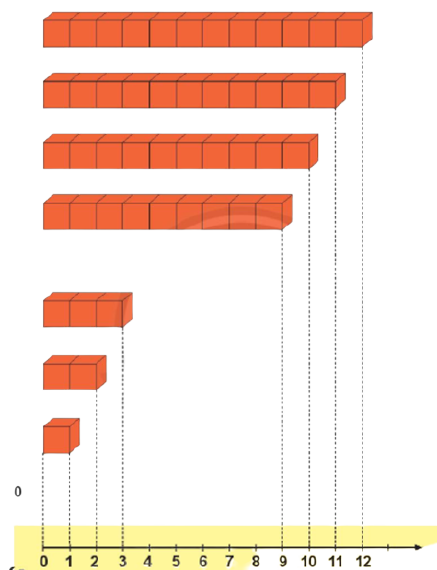 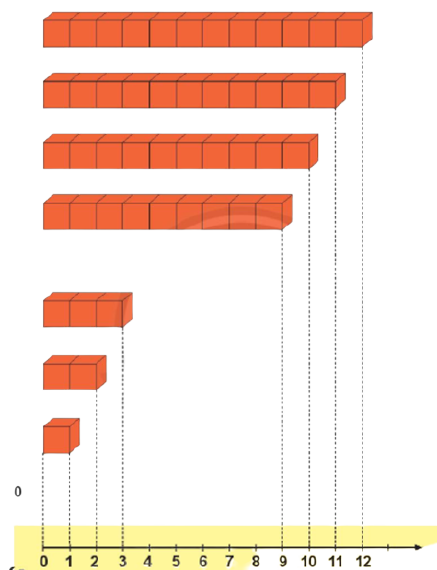 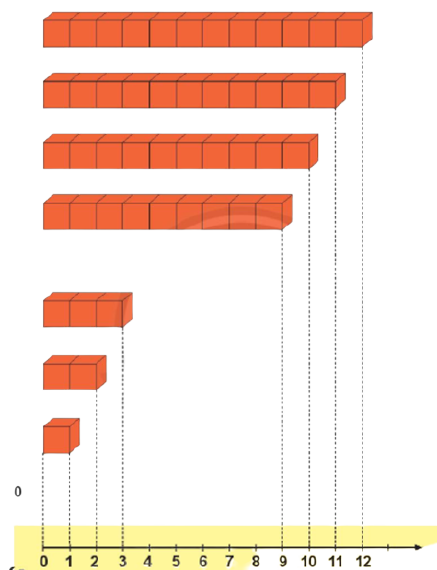 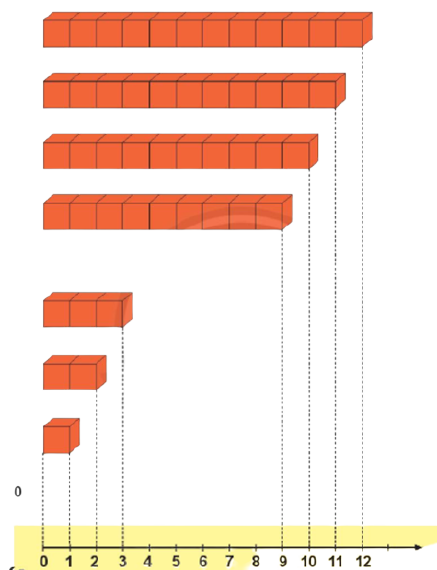 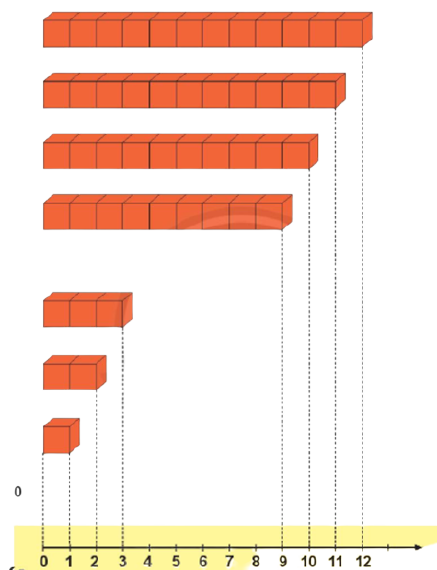 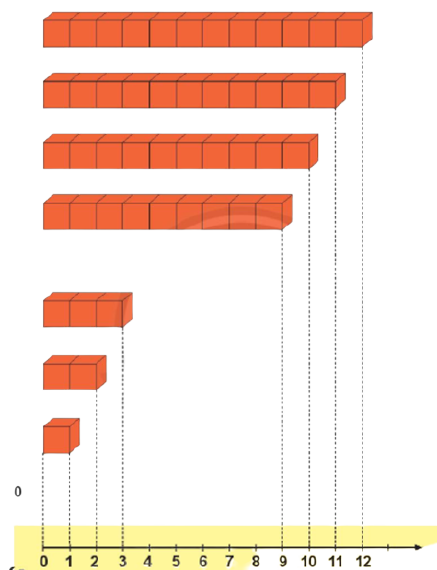 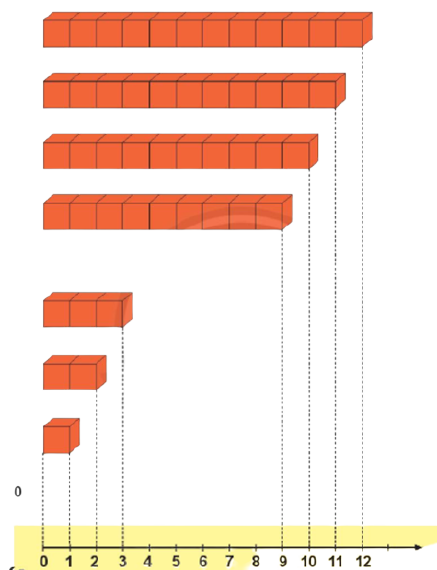 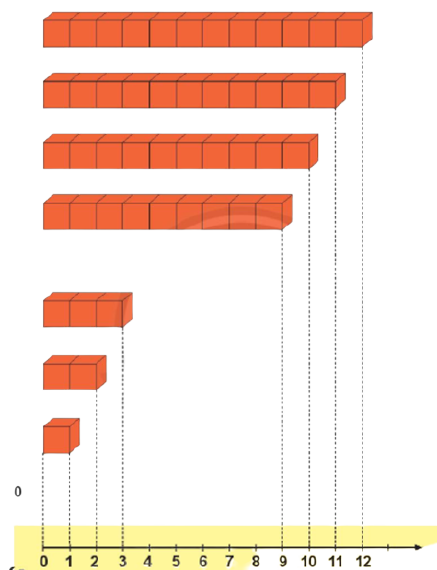 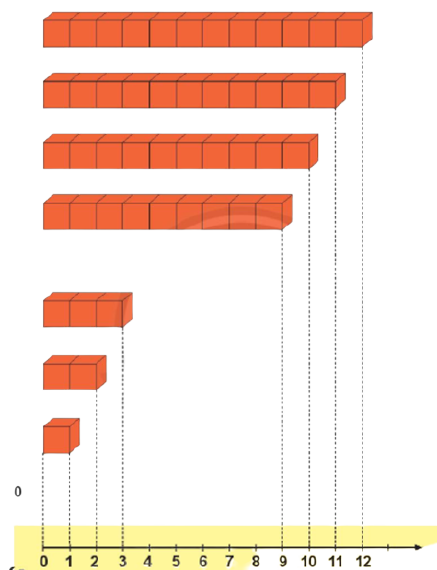 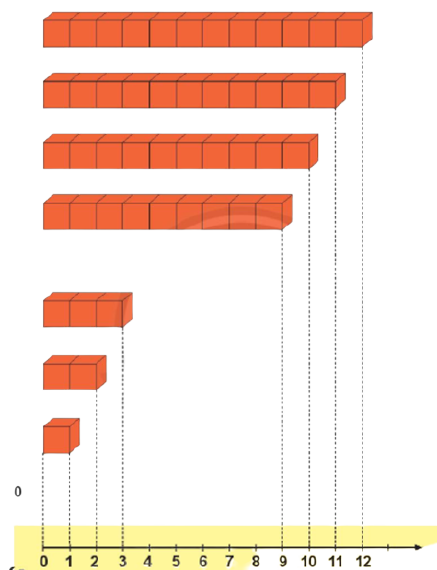 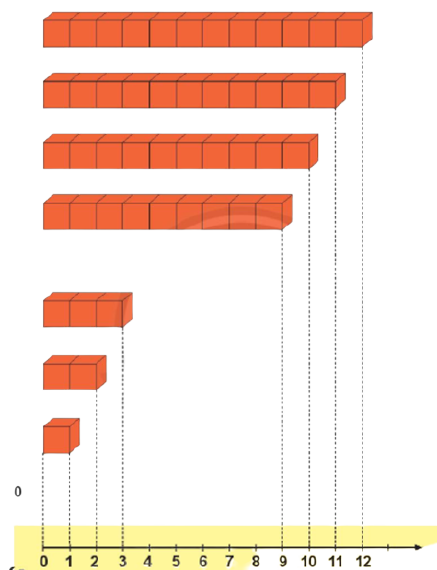 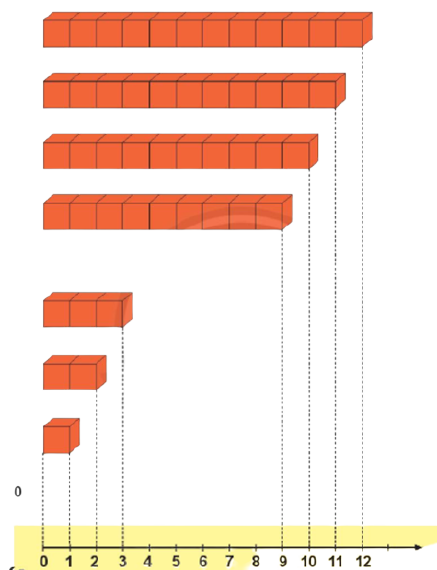 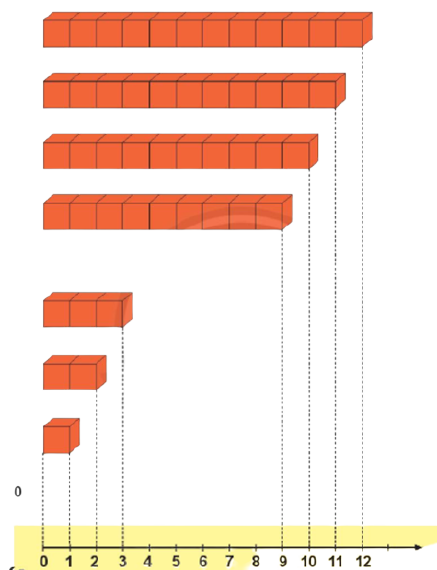 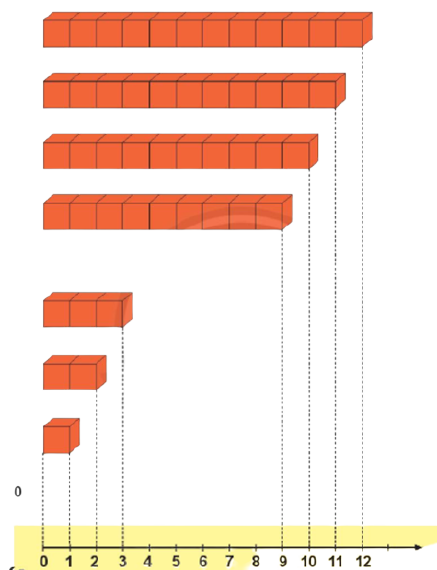 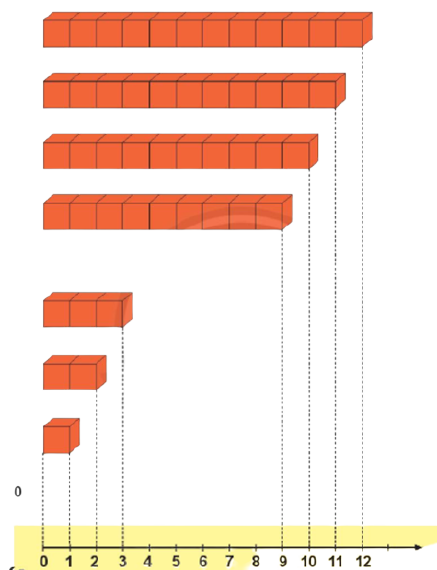 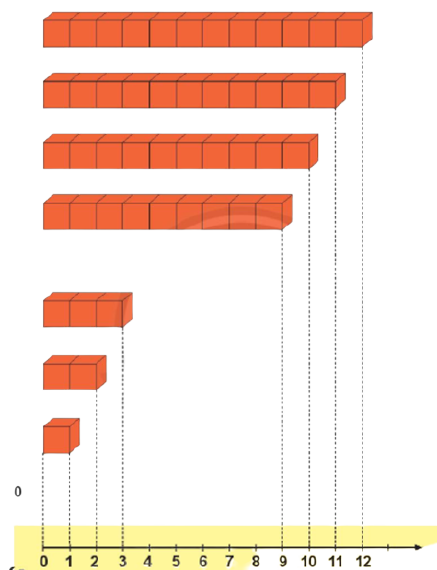 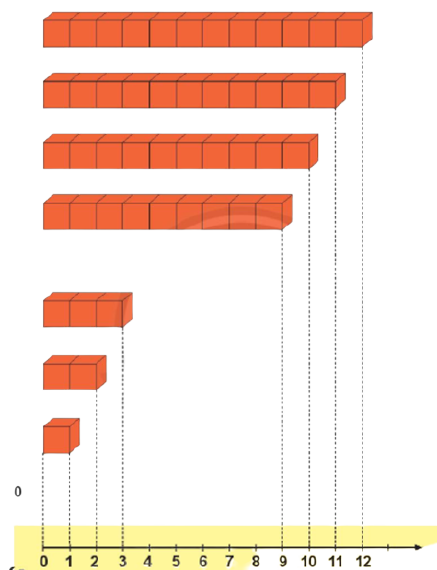 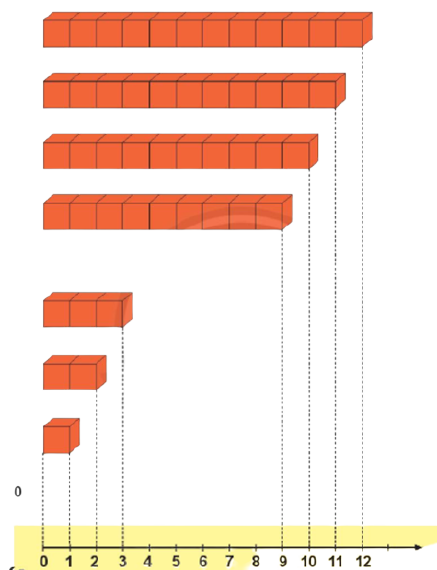 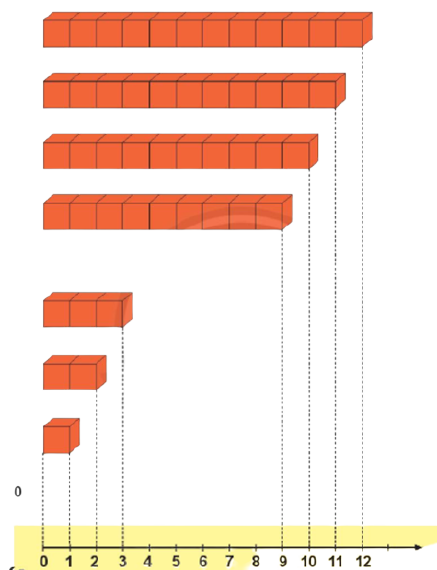 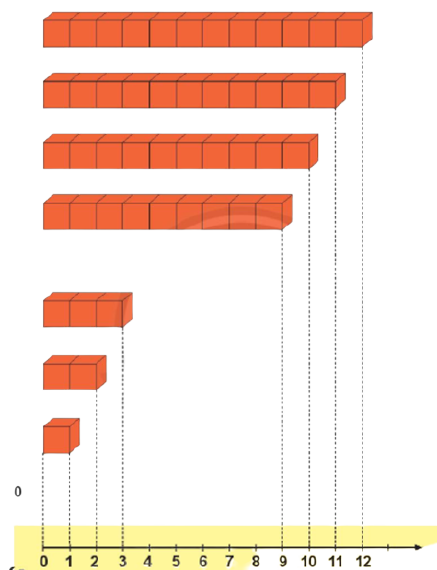 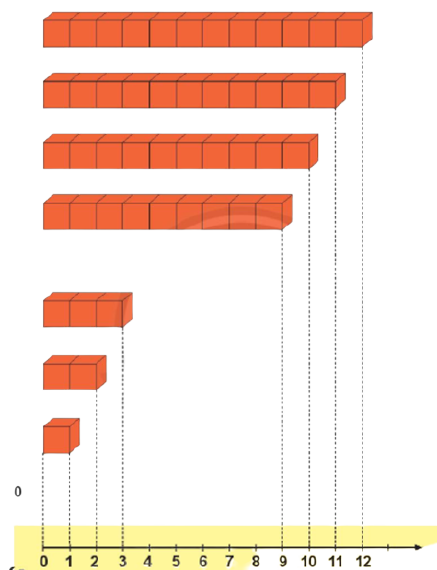 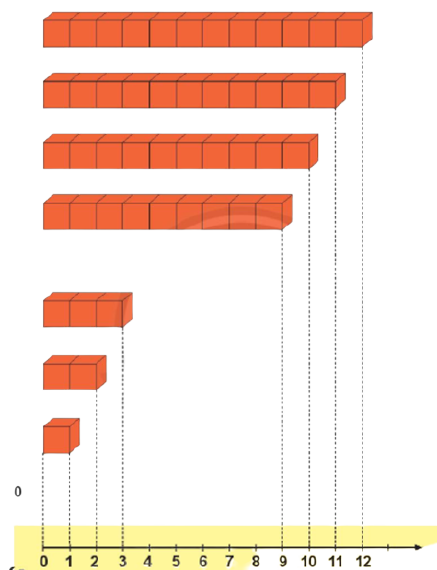 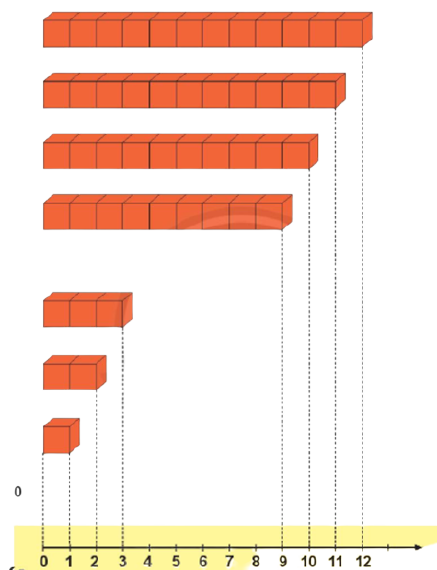 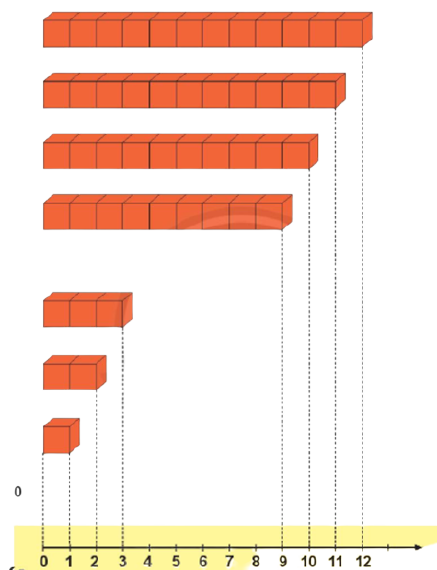 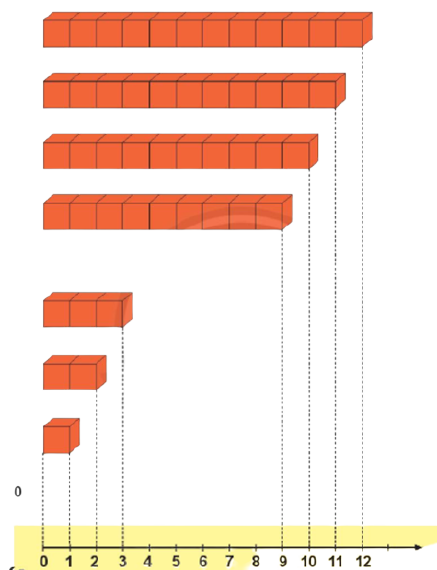 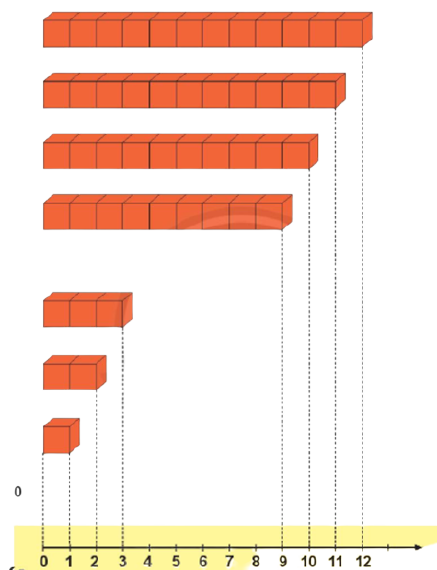 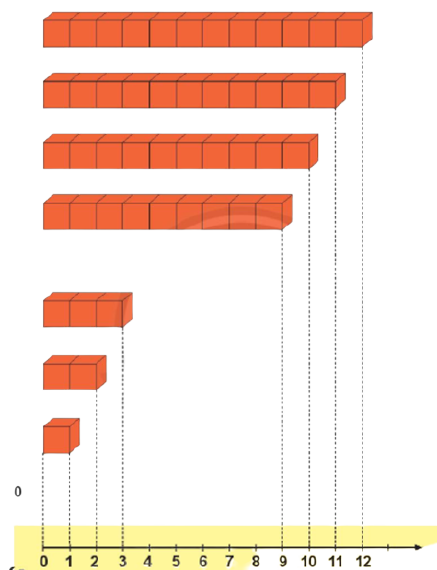 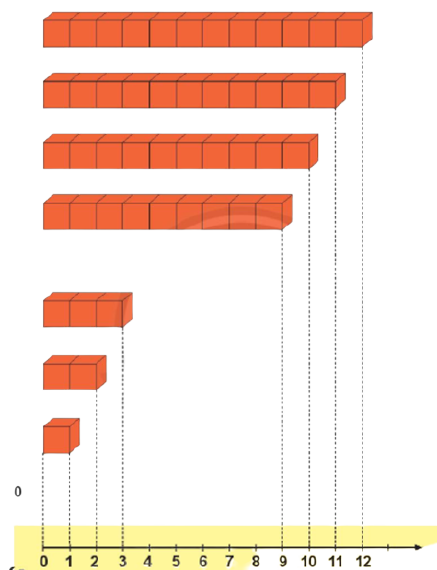 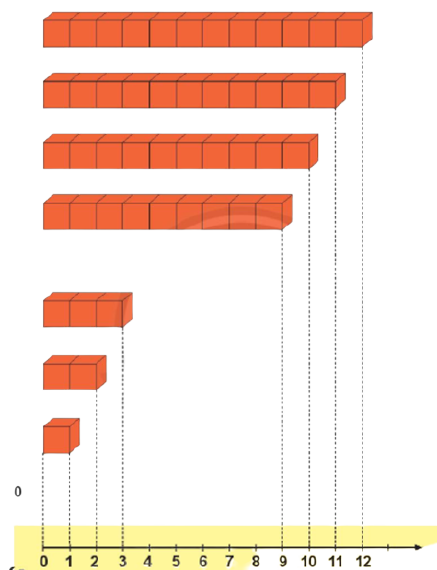 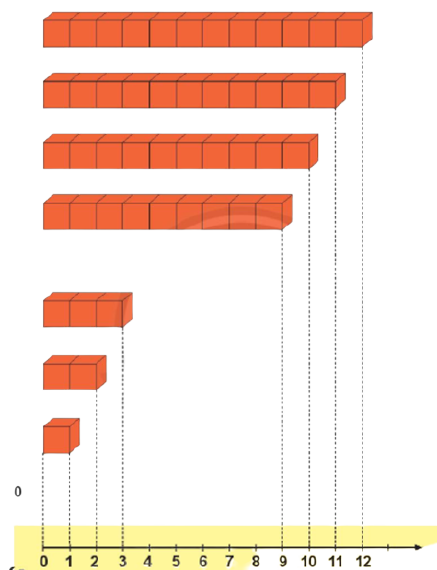 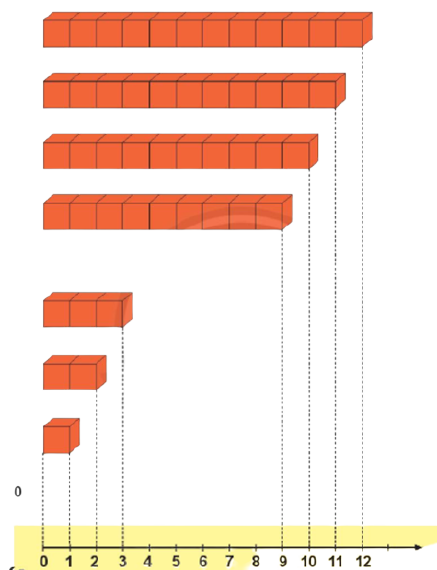 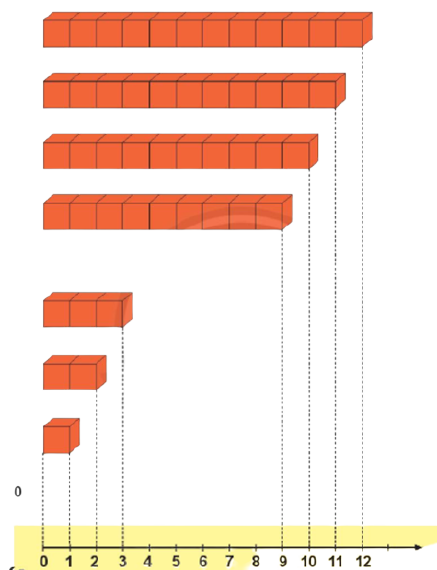 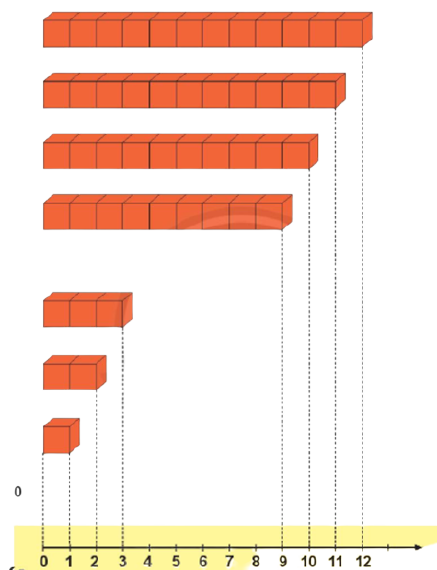 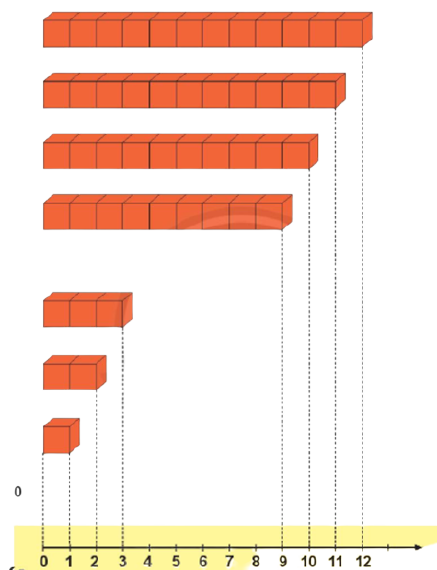 5
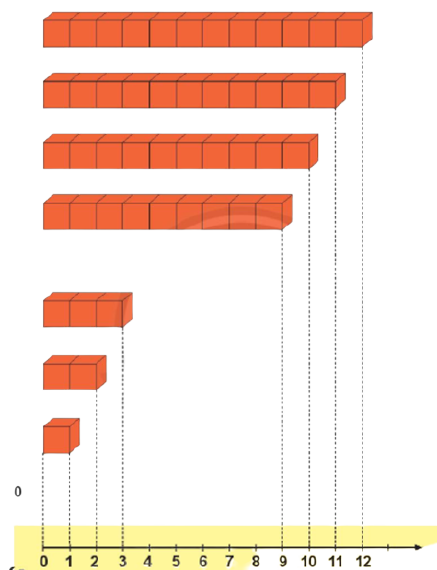 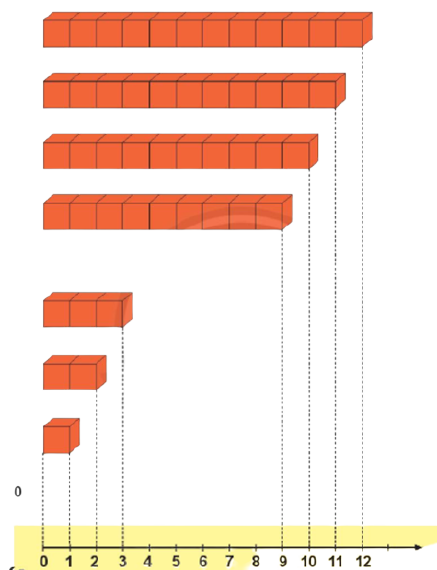 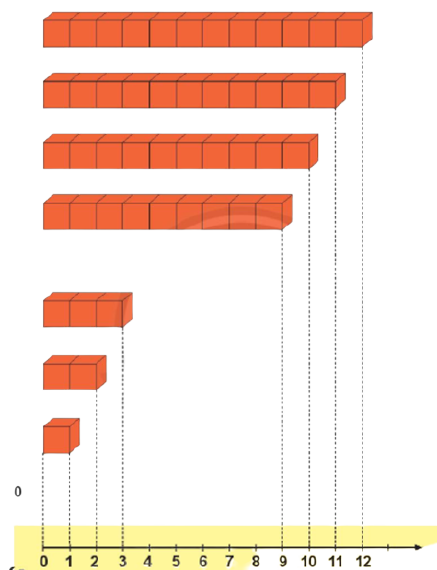 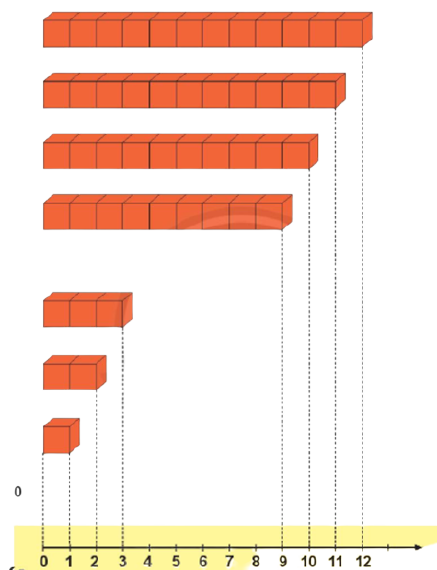 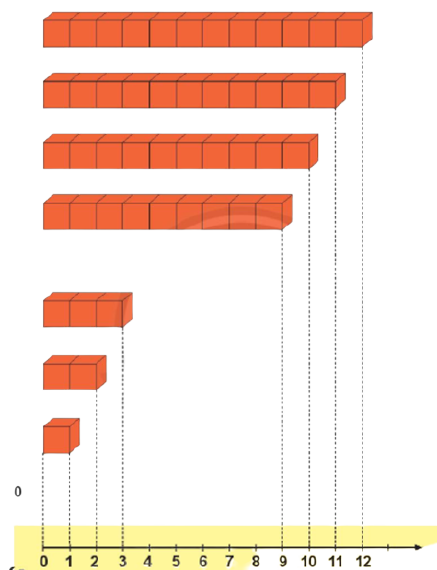 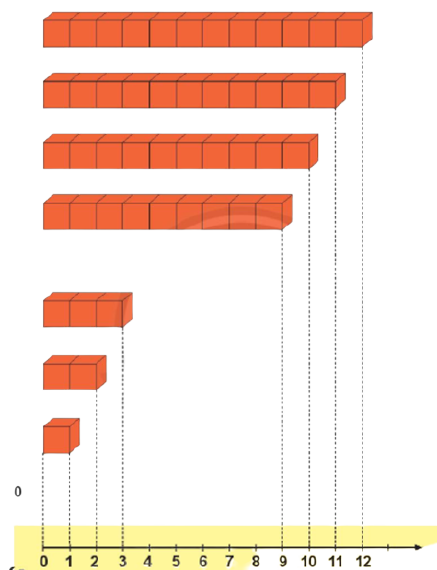 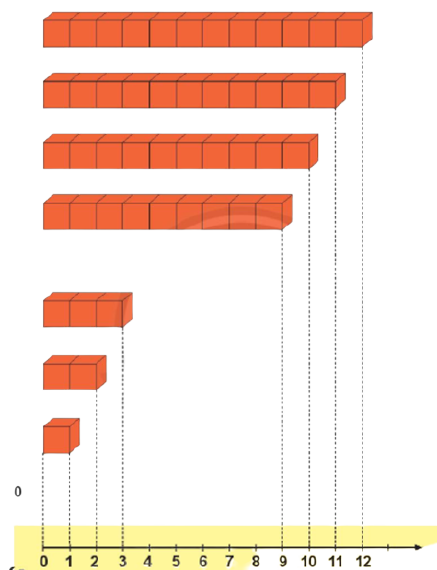 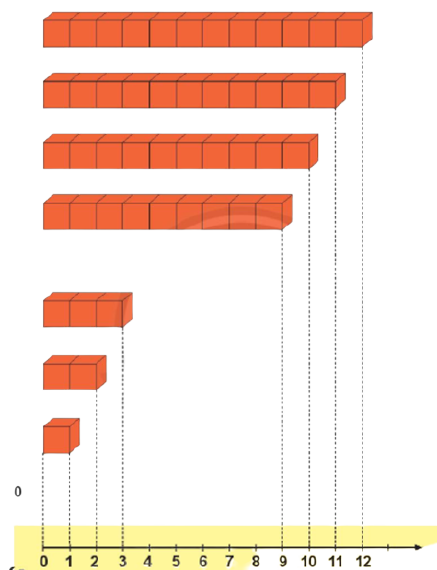 4
3
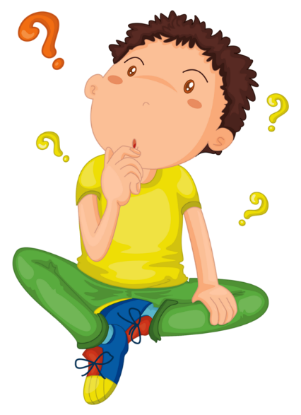 2
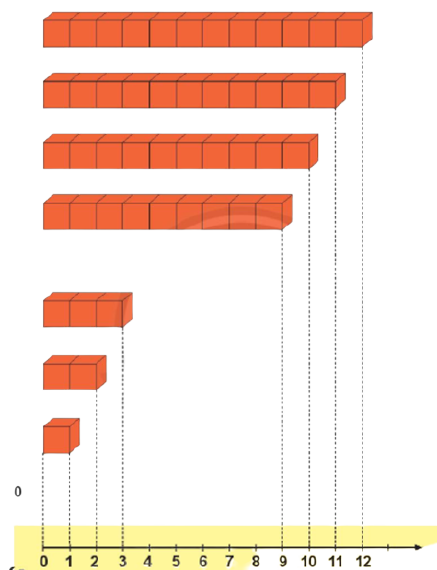 1
0
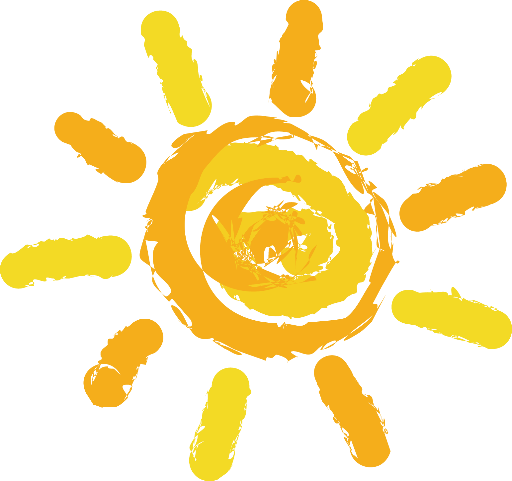 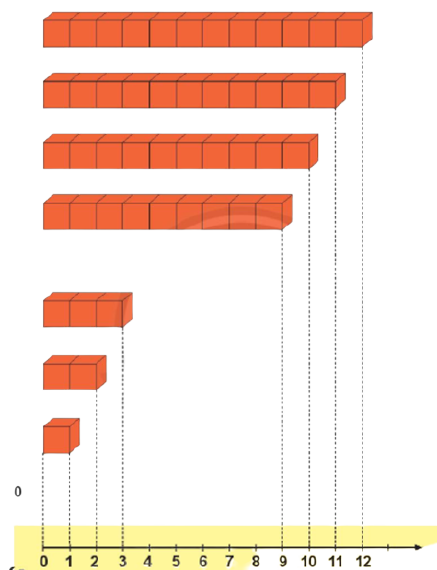 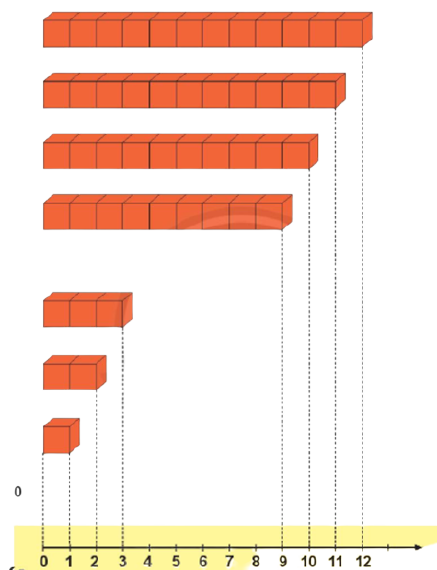 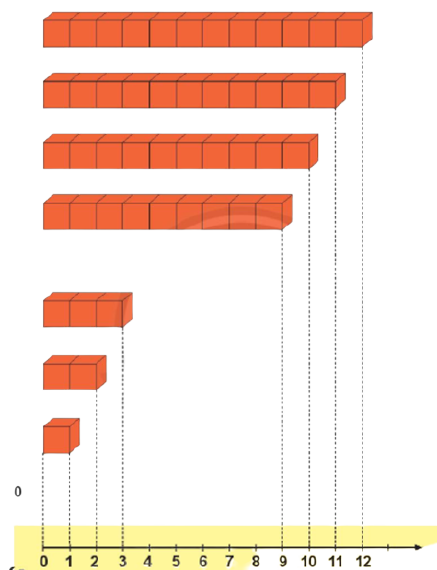 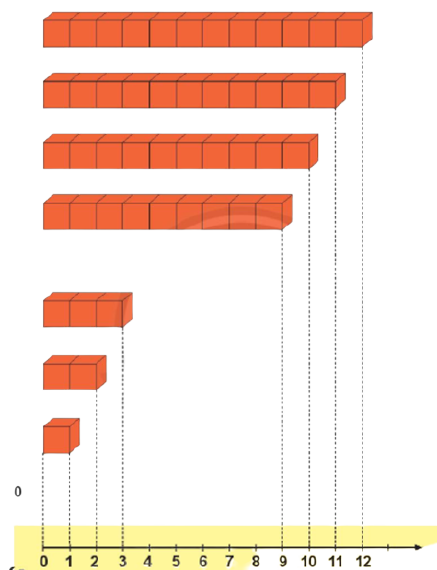 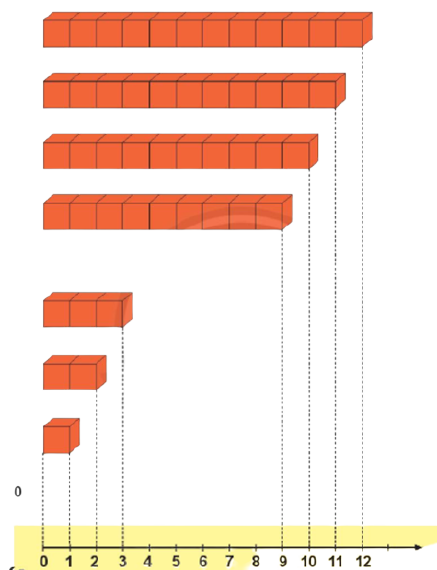 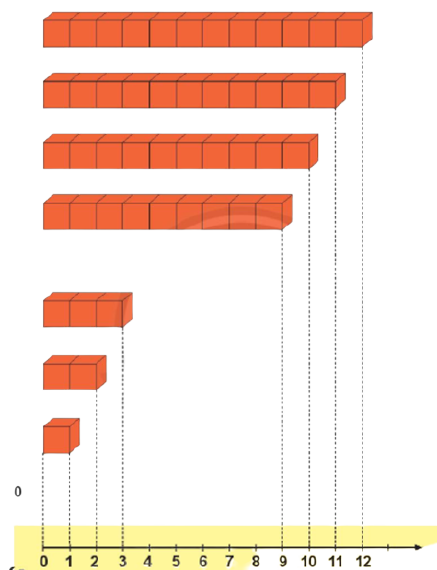 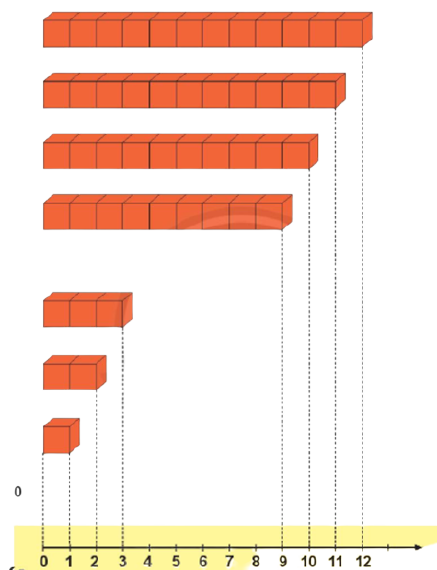 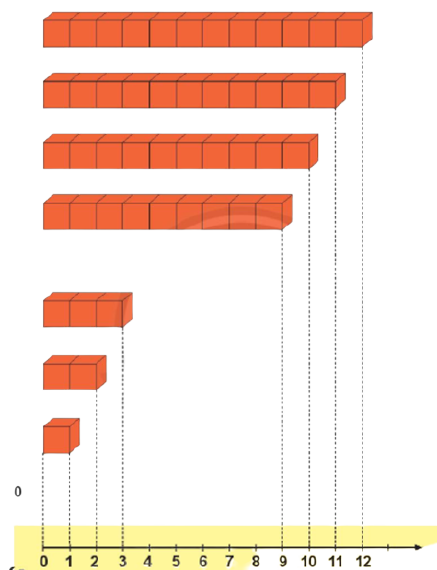 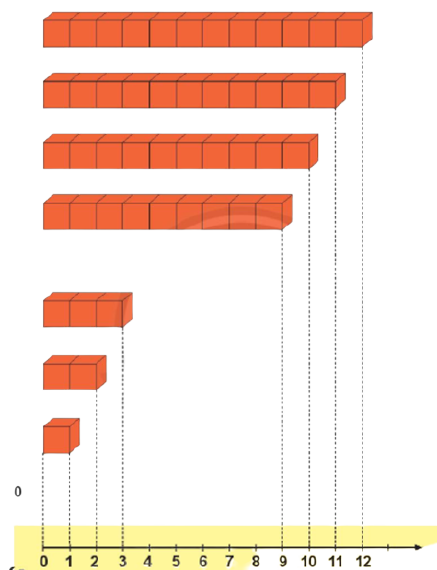 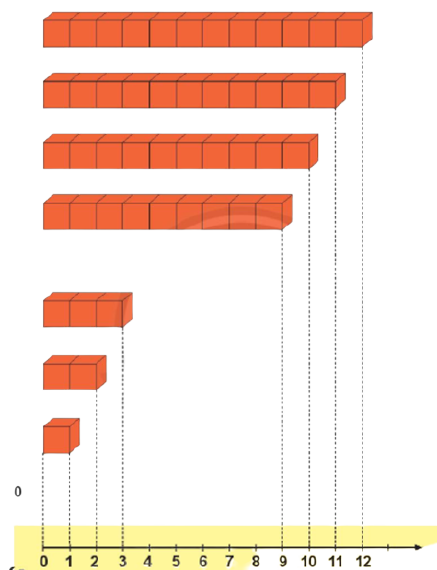 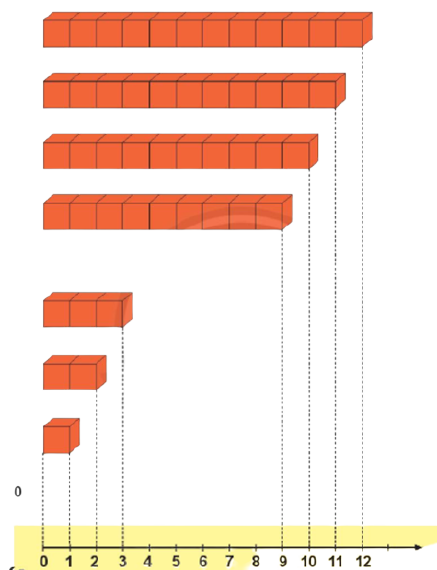 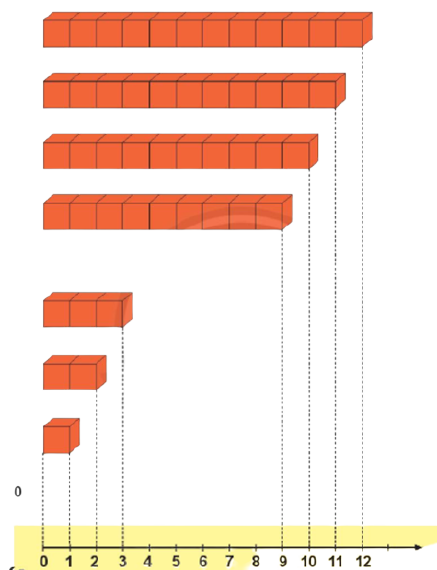 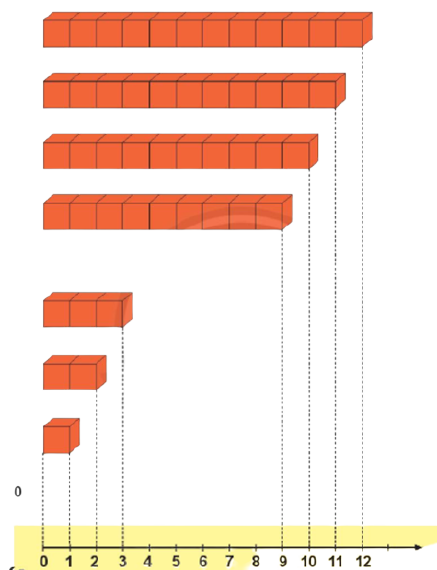 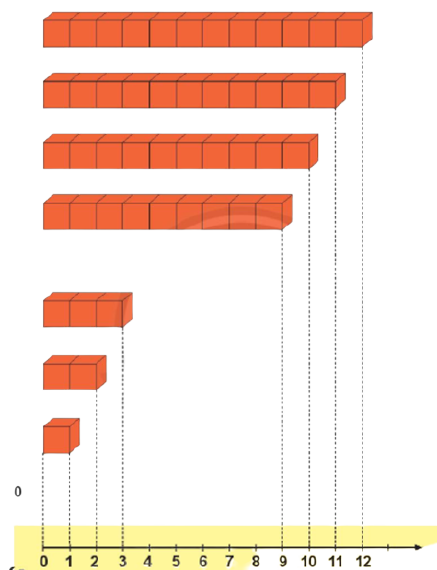 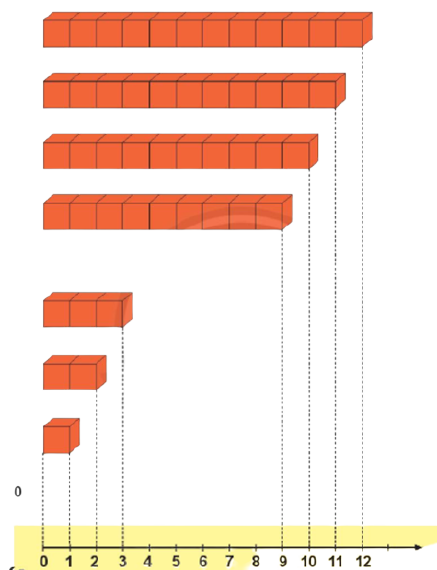 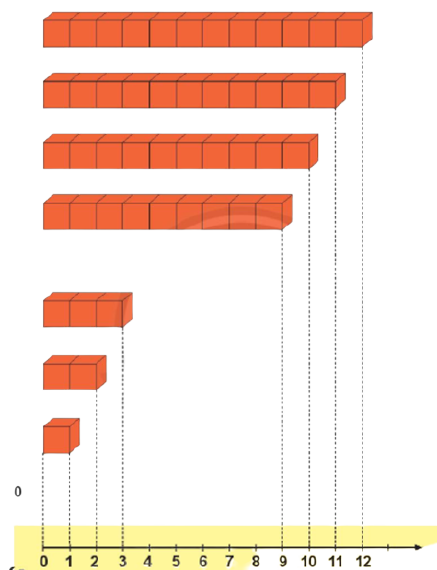 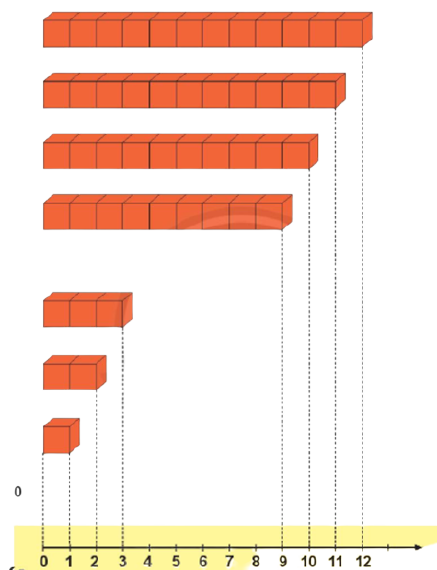 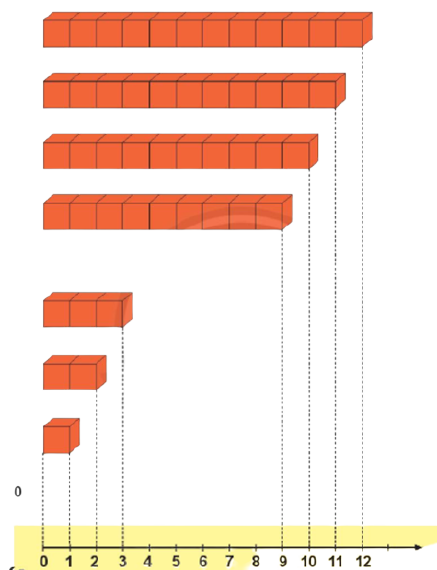 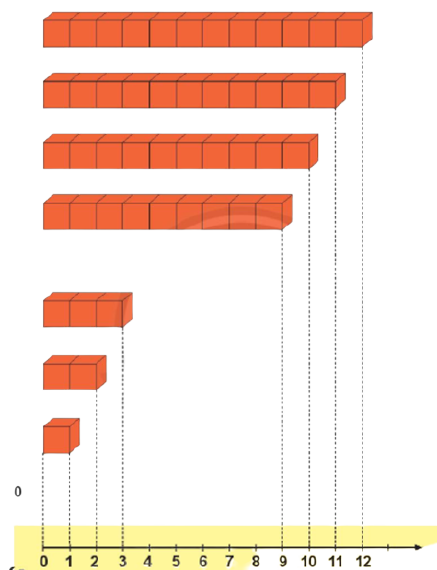 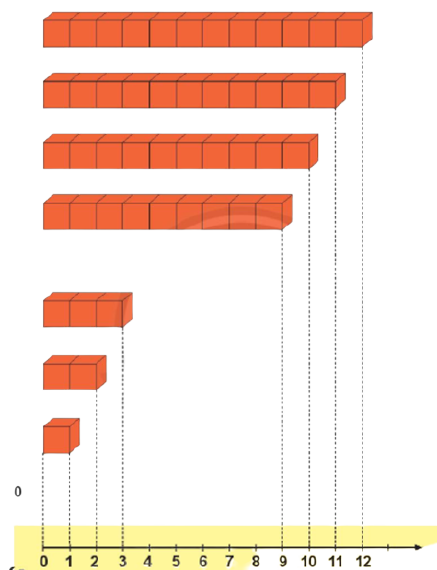 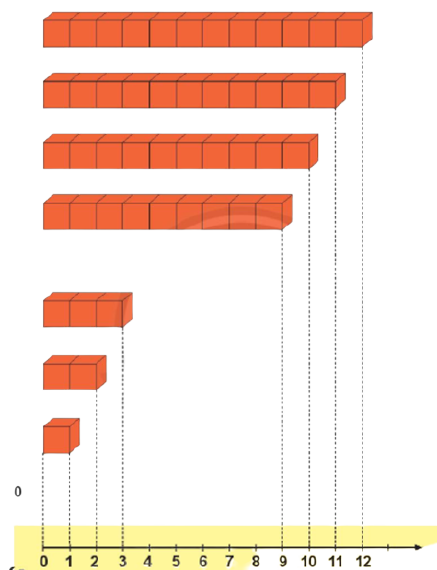 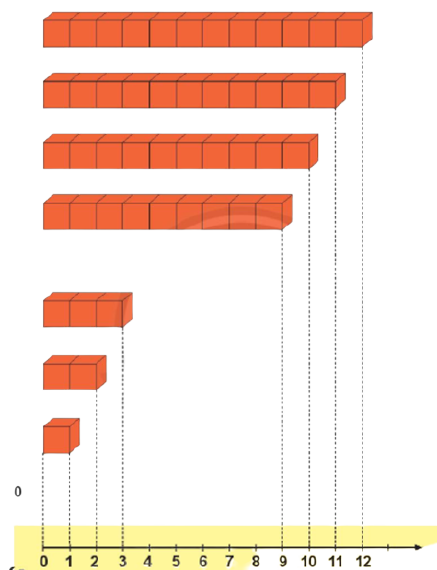 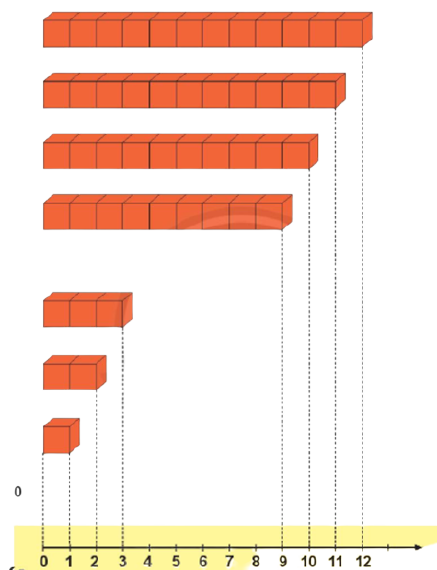 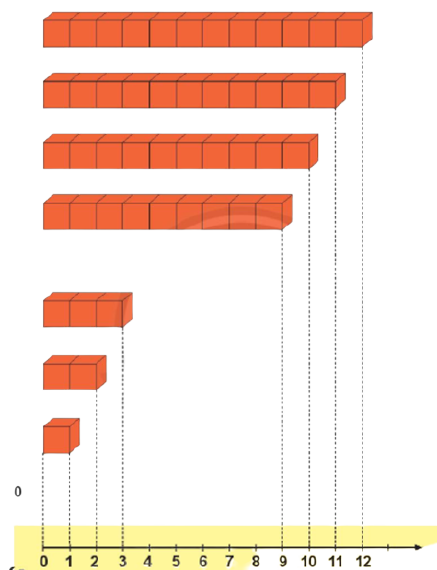 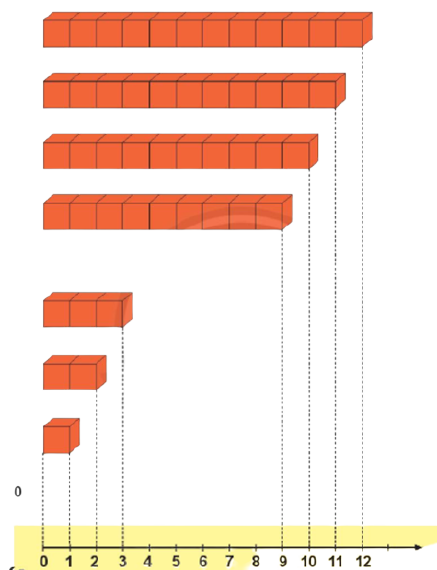 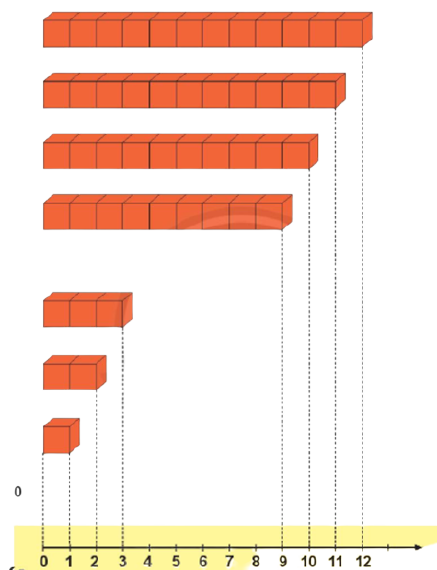 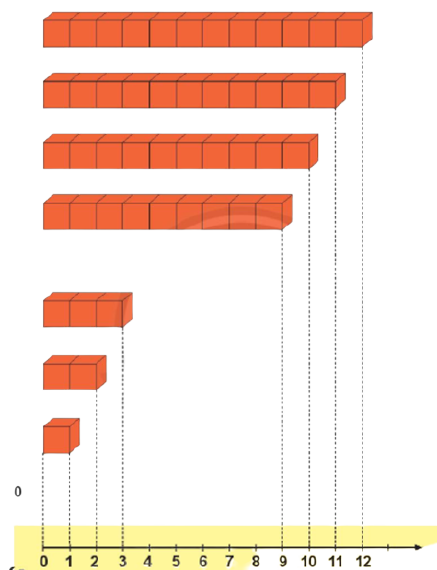 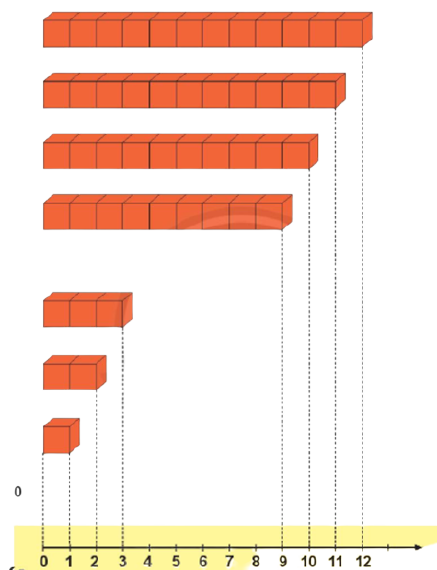 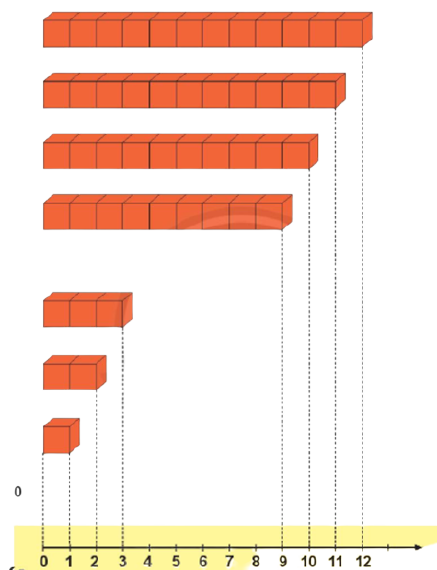 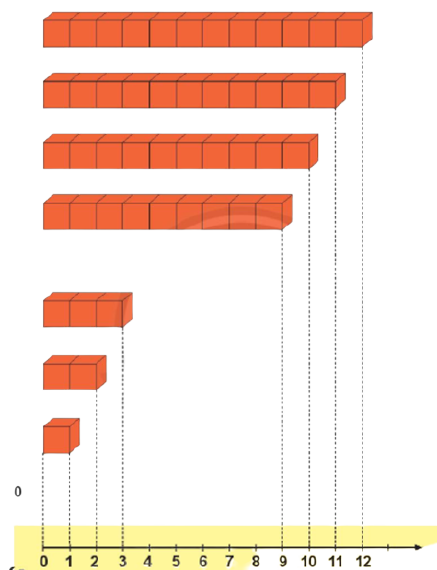 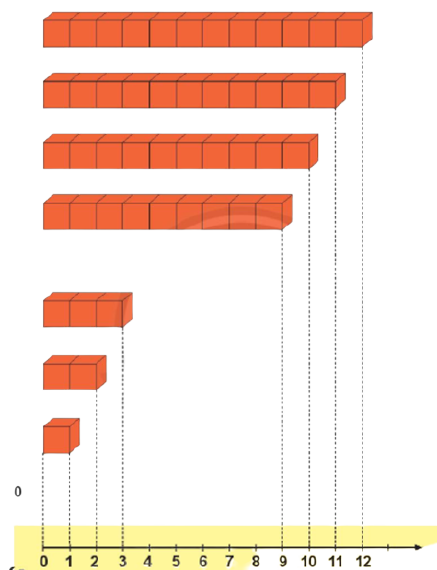 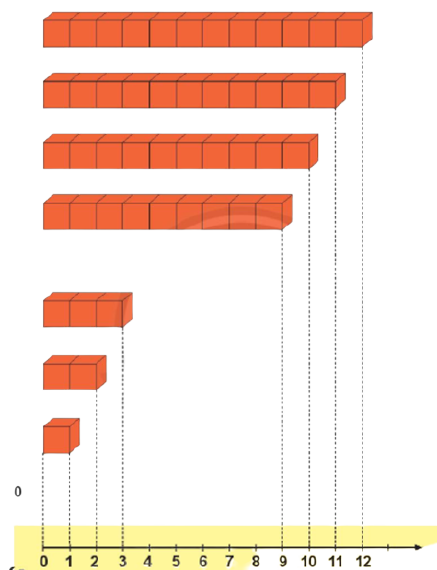 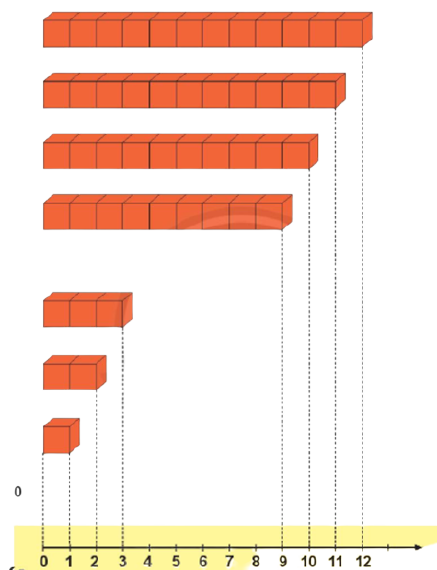 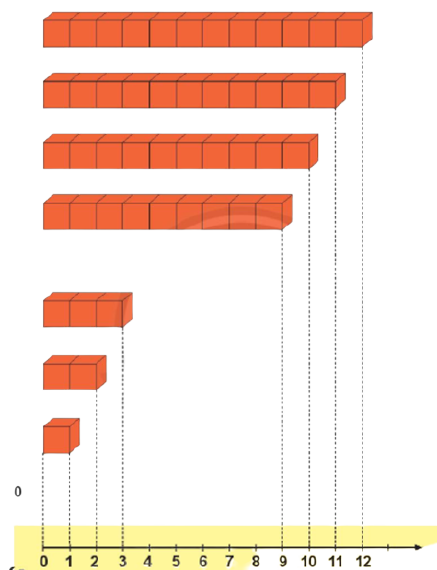 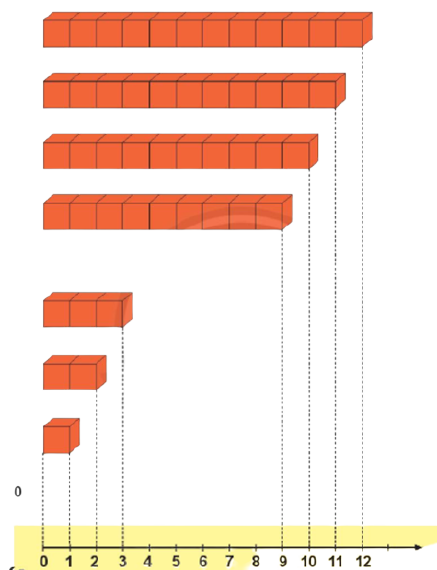 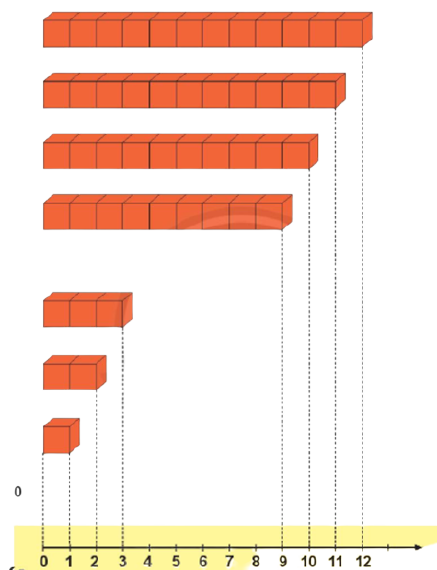 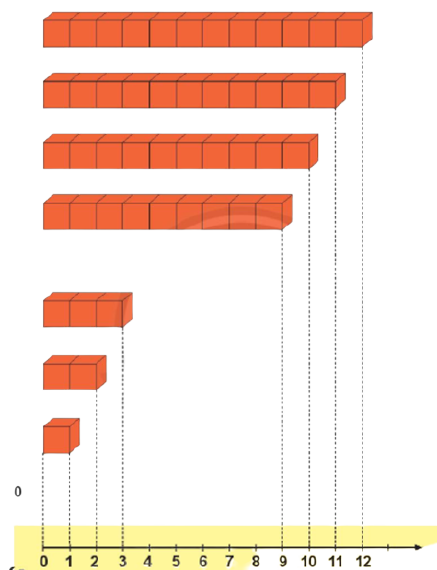 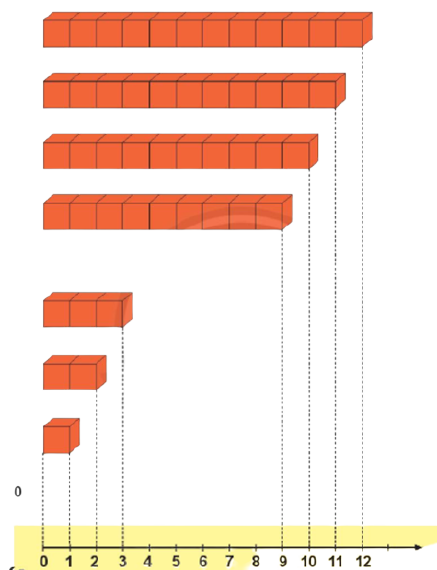 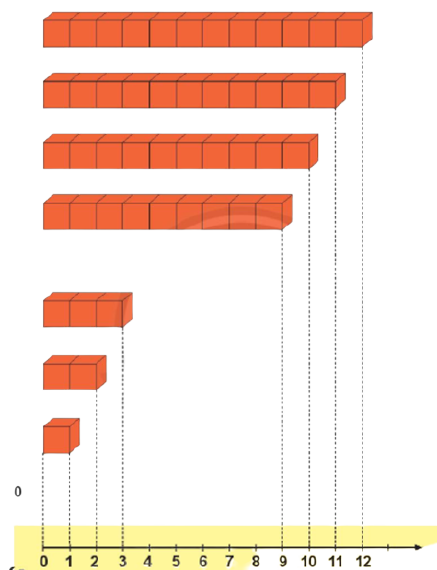 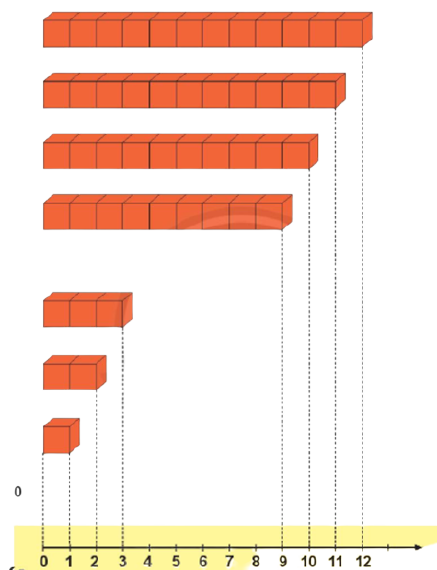 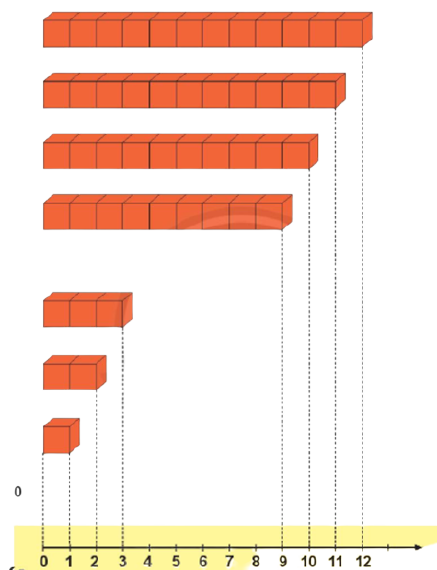 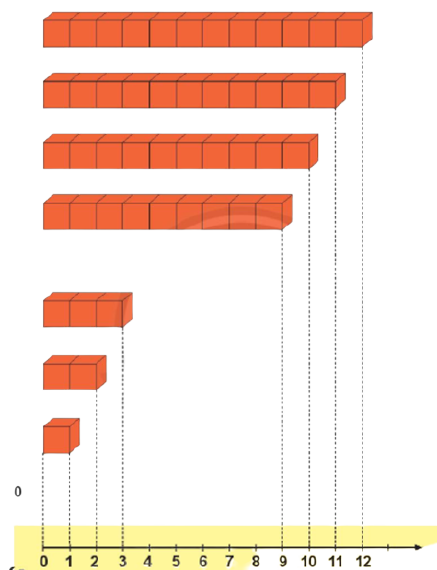 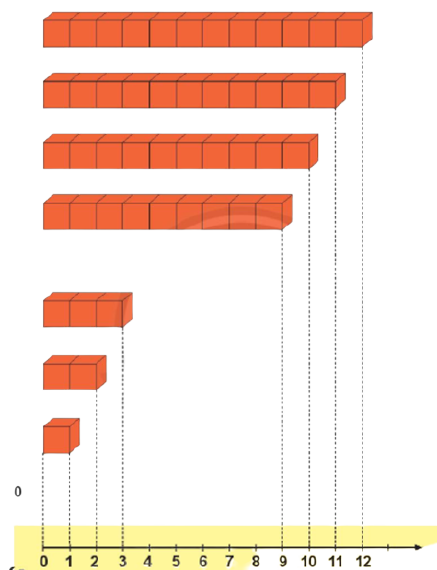 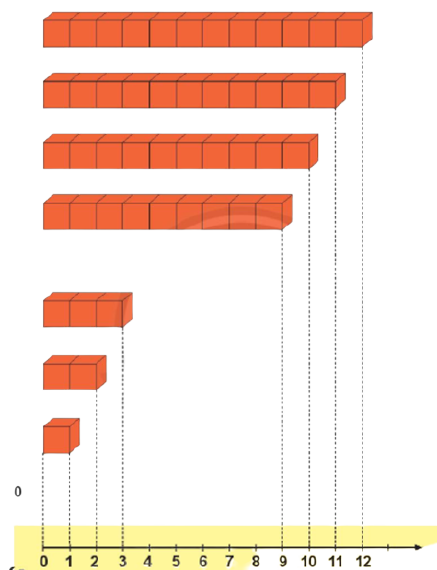 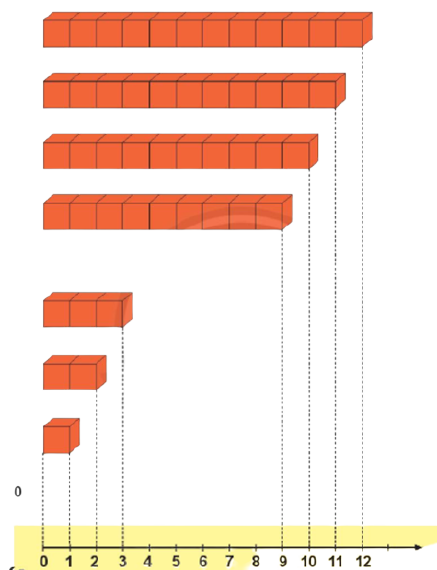 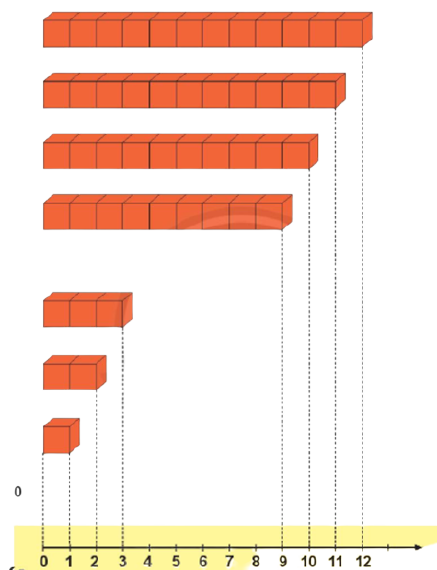 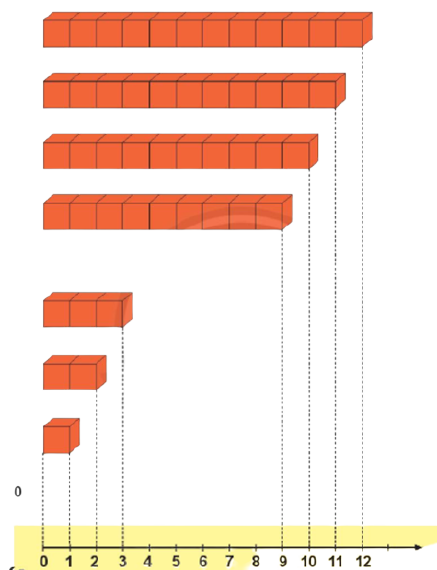 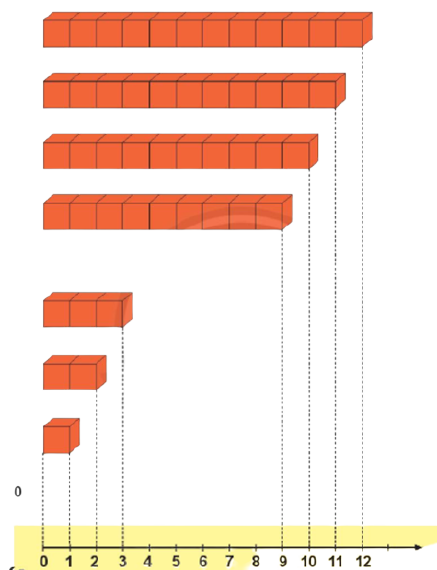 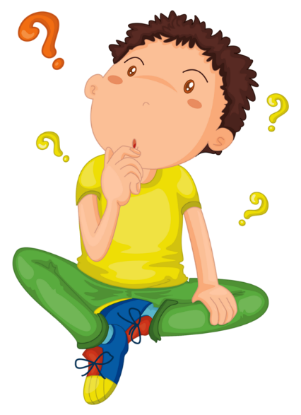 0
1
2
3
4
5
6
7
8
9
10
11
12
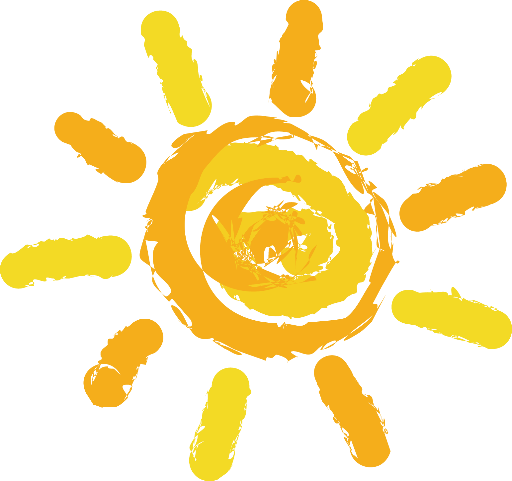 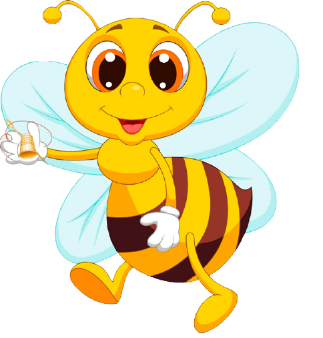 02
1
2
3
4
5
6
7
8
9
10
11
12
0
1
2
3
4
5
6
7
8
9
10
11
12
0
<
<
<
<
<
<
<
<
<
<
<
<
Số bên trái bé hơn số bên phải
Số bên phải lớn hơn các số bên trái
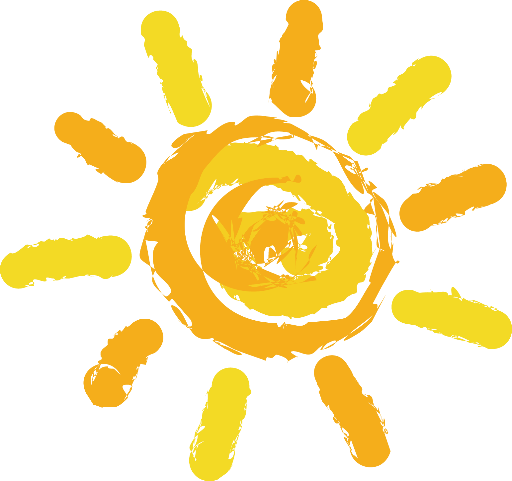 02
9 lớn hơn 8
9 > 8
0
1
2
3
4
5
6
7
8
9
10
11
12
7 bé hơn 8
7 < 8
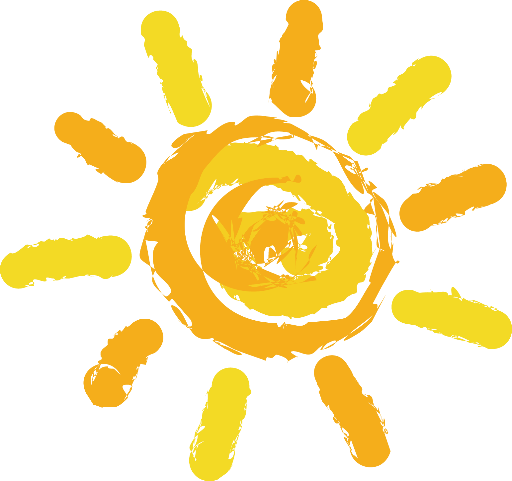 02
1
2
3
4
5
0
7
8
9
10
11
12
0
1
2
3
4
5
6
7
8
9
10
11
12
Lớn hơn số bên trái
Bé hơn số bên phải
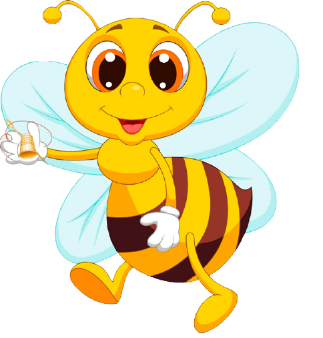 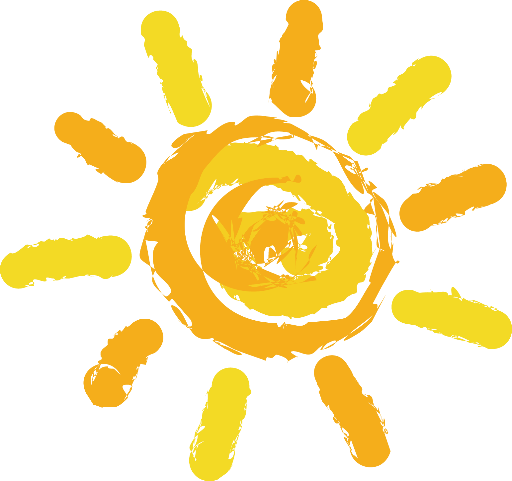 02
7
5
0
1
2
3
4
5
6
7
8
9
10
11
12
Số liền trước
Số liền sau
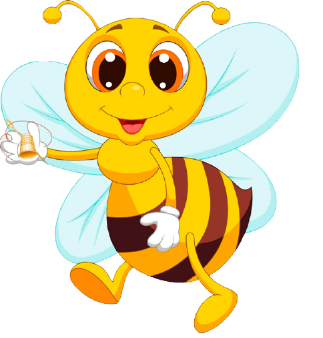 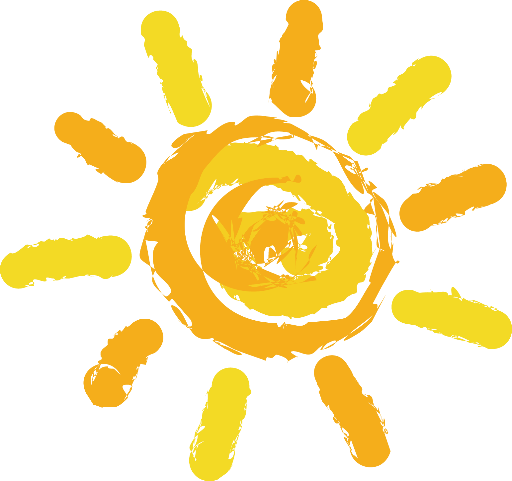 Trên tia số, mỗi số (khác 0) lớn hơn các số bên trái và bé hơn các số bên phải nó.
Số liền sau của 7 là số ?
Số liền trước của 8 là ?
02
8
7
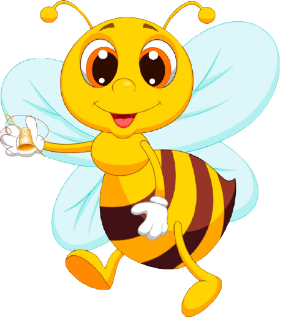 0
1
2
3
4
5
6
7
8
9
10
11
12
Số liền sau của 7 là 8
Số liền trước của 8 là 7
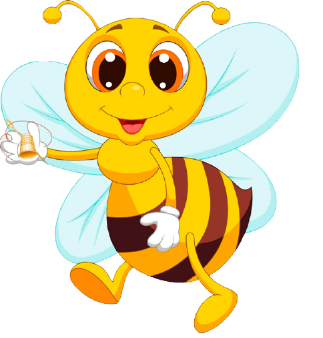 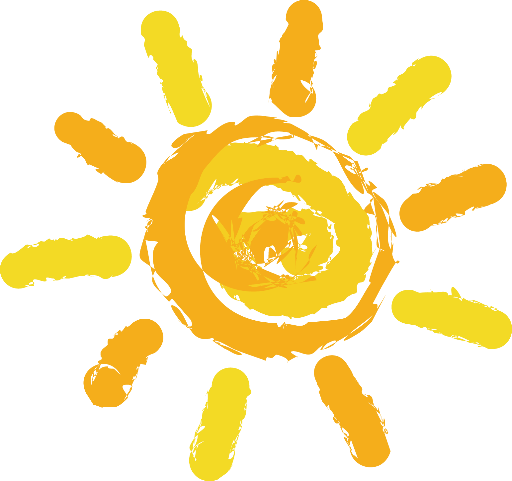 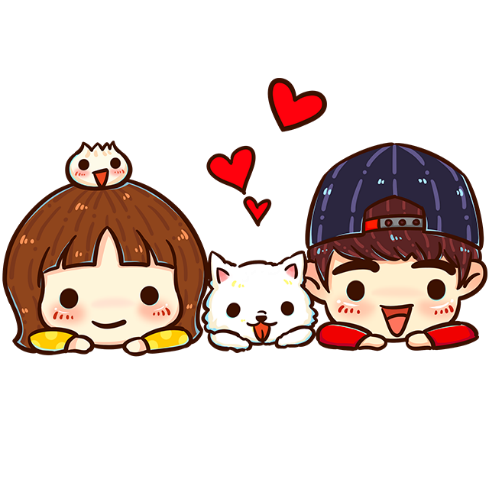 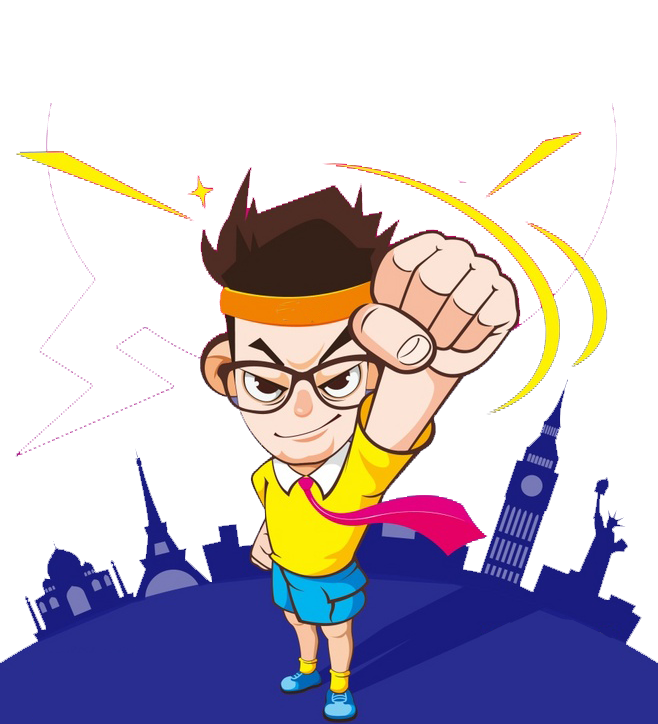 03
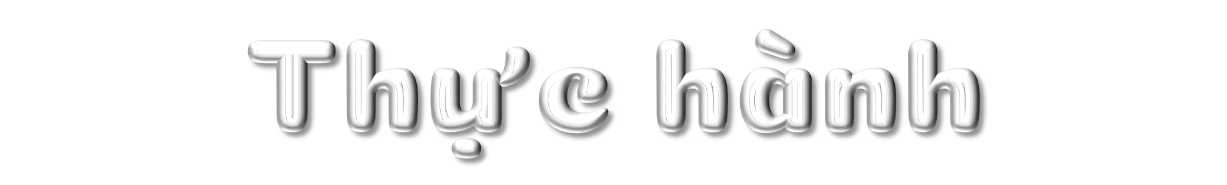 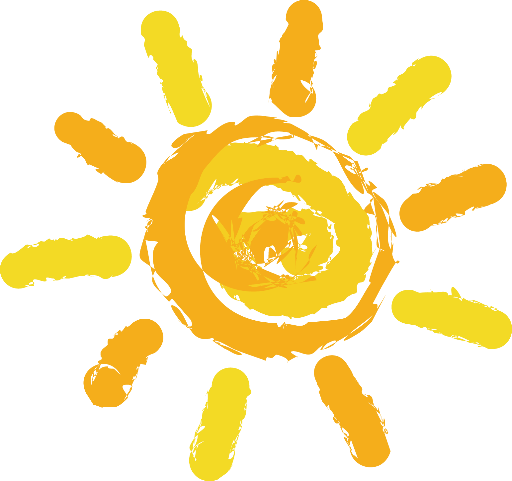 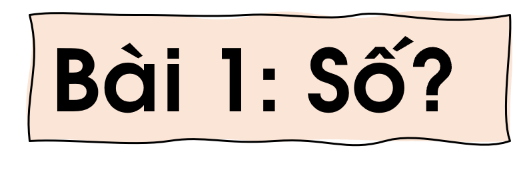 a)
6
9
1
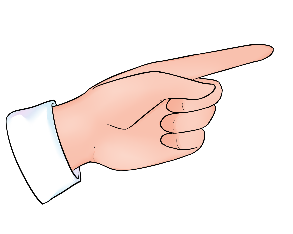 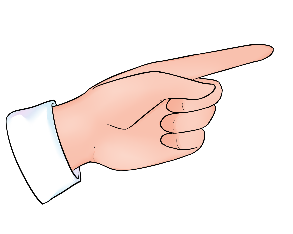 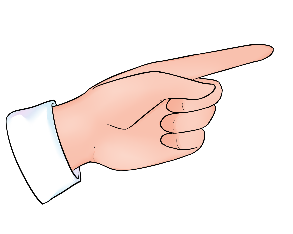 b)
88
89
?
91
92
?
?
95
?
97
?
?
?
0
1
2
3
?
?
?
7
8
?
?
?
?
c)
Số liền trước của 7 là
Số liền sau của 0 là
..?..
Số liền sau của 0 là ?
..?..
Số liền trước của 1 là
Số liền sau của 97 là
..?..
..?..
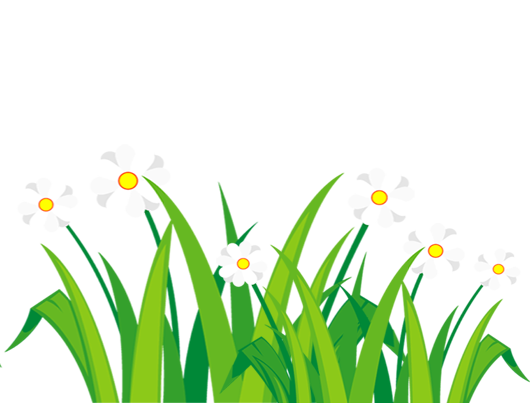 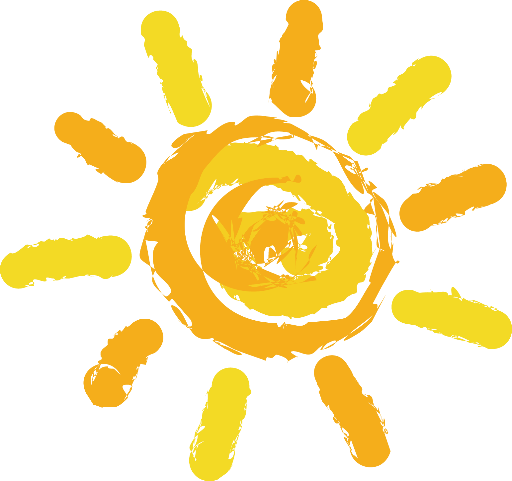 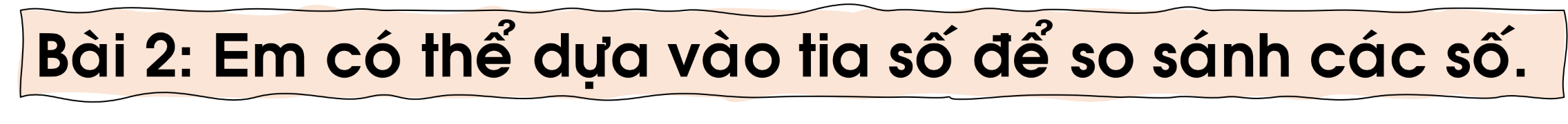 36
37
38
39
40
41
42
43
44
45
46
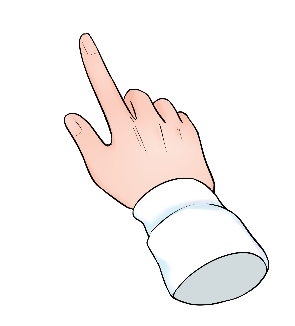 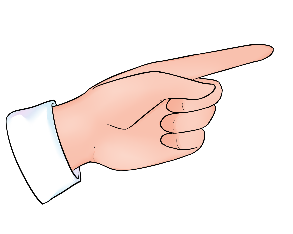 41
<
39
38
..?..
40
46
..?..
37
..?..
>
42
36
44
..?..
45
39
..?..
40
..?..
=
<
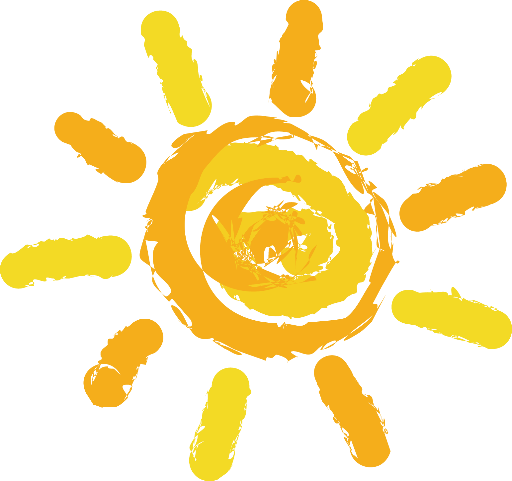 Bài 3
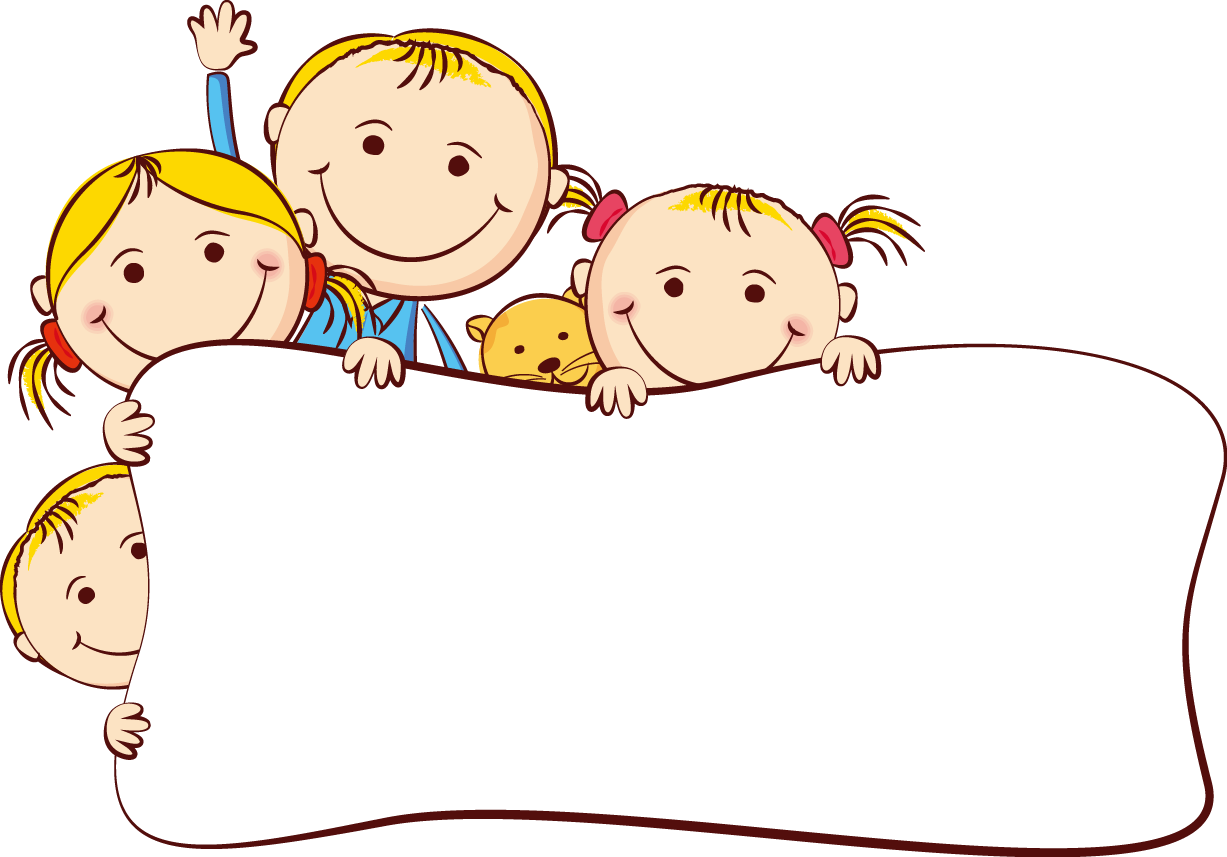 Trò chơi
Đố bạn
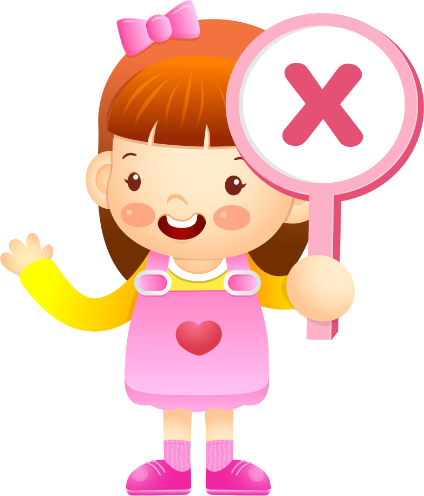 46
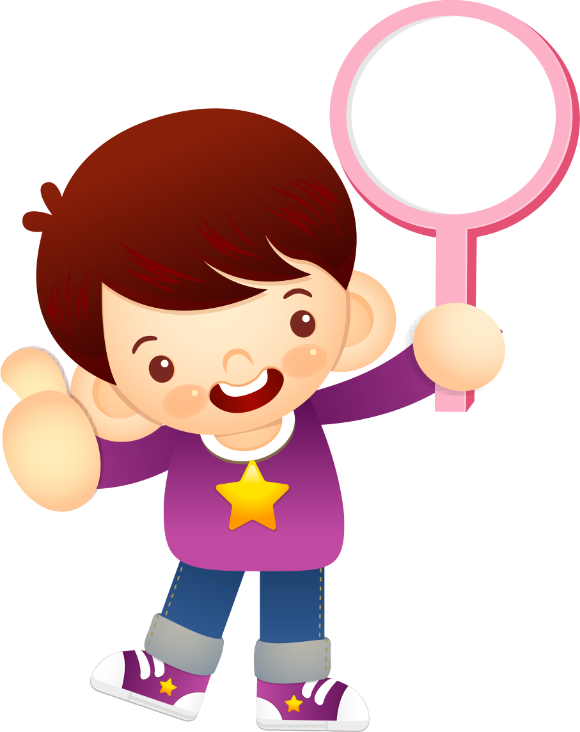 45
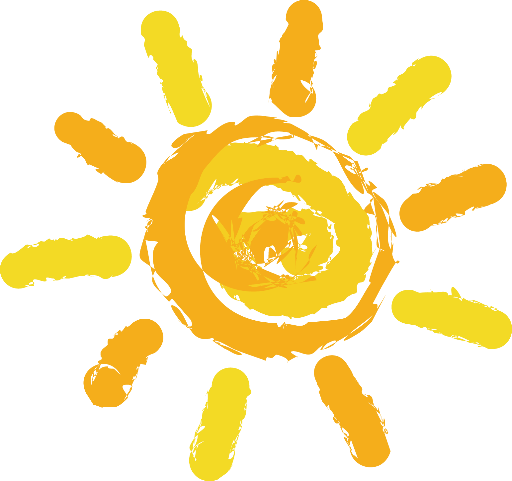 Bài 3
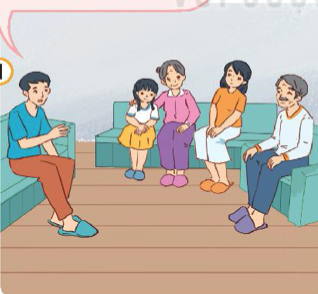 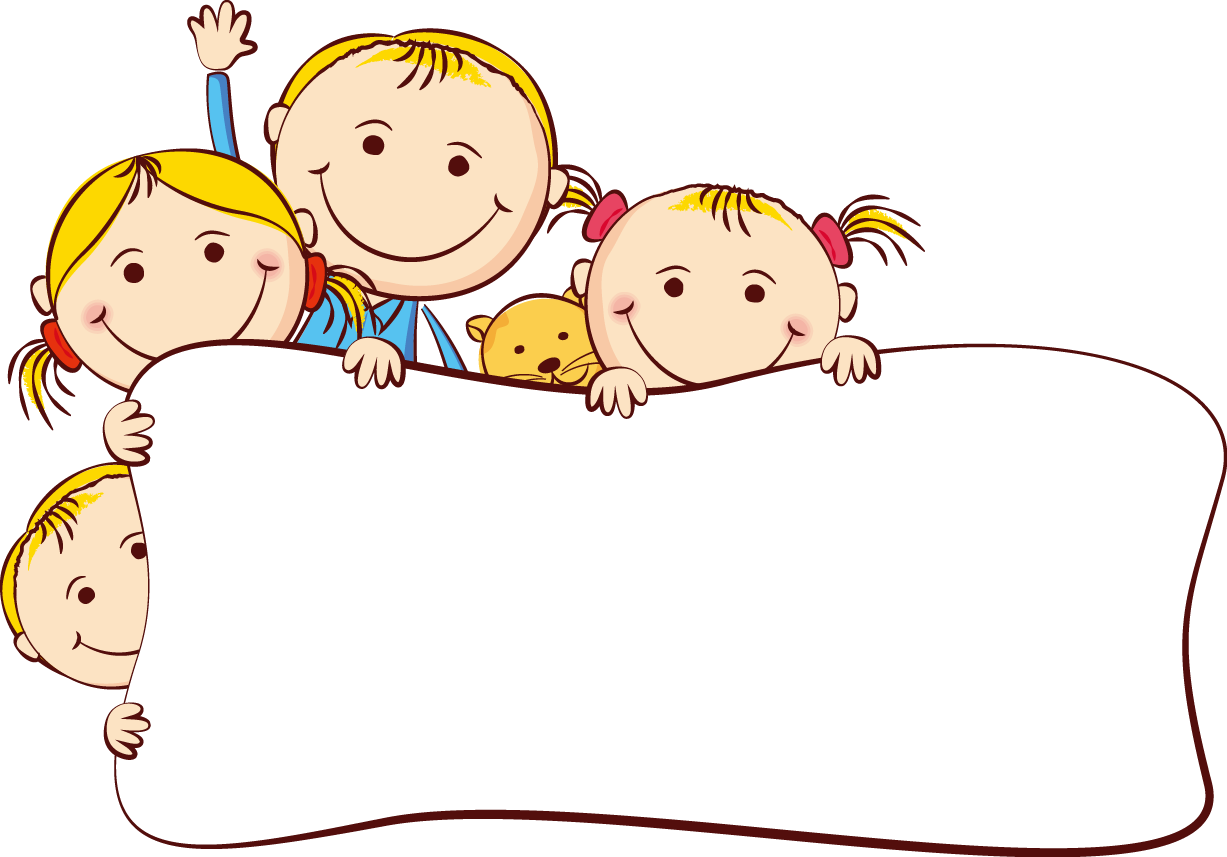 Trò chơi
Đố bạn
Chào tạm biệt các em !